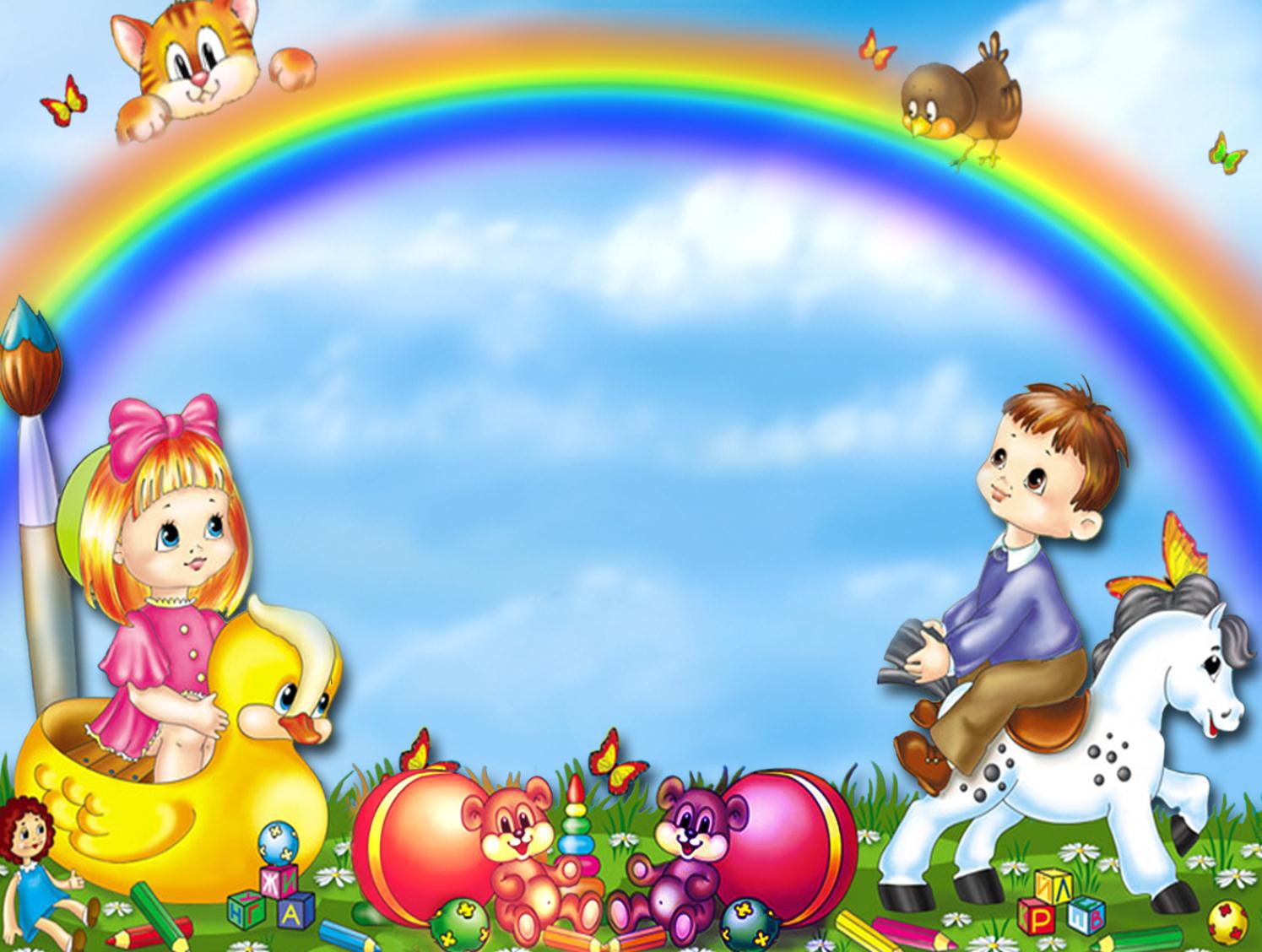 «Развивающая предметно-пространственная среда  группы  «Непоседы»
МДОУ Тутаевский детский сад №23 «РОМАШКА»
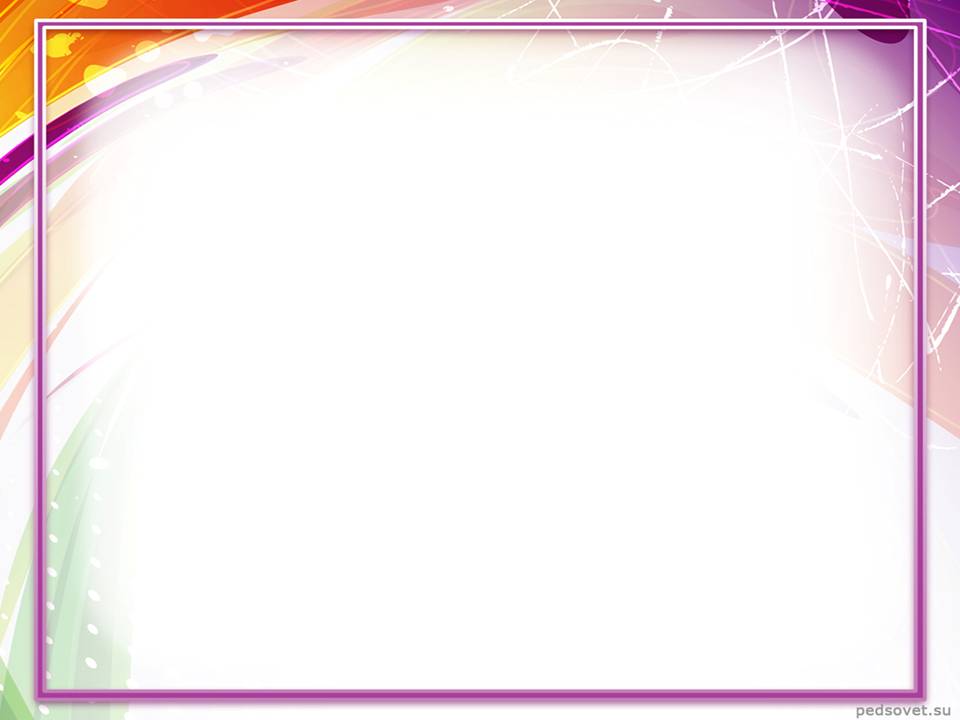 «На развитие личности ребенка влияет 
                   не только наследственность и воспитание,
                   но и немаловажное значение играет среда, 
                               в которой пребывает ребенок».
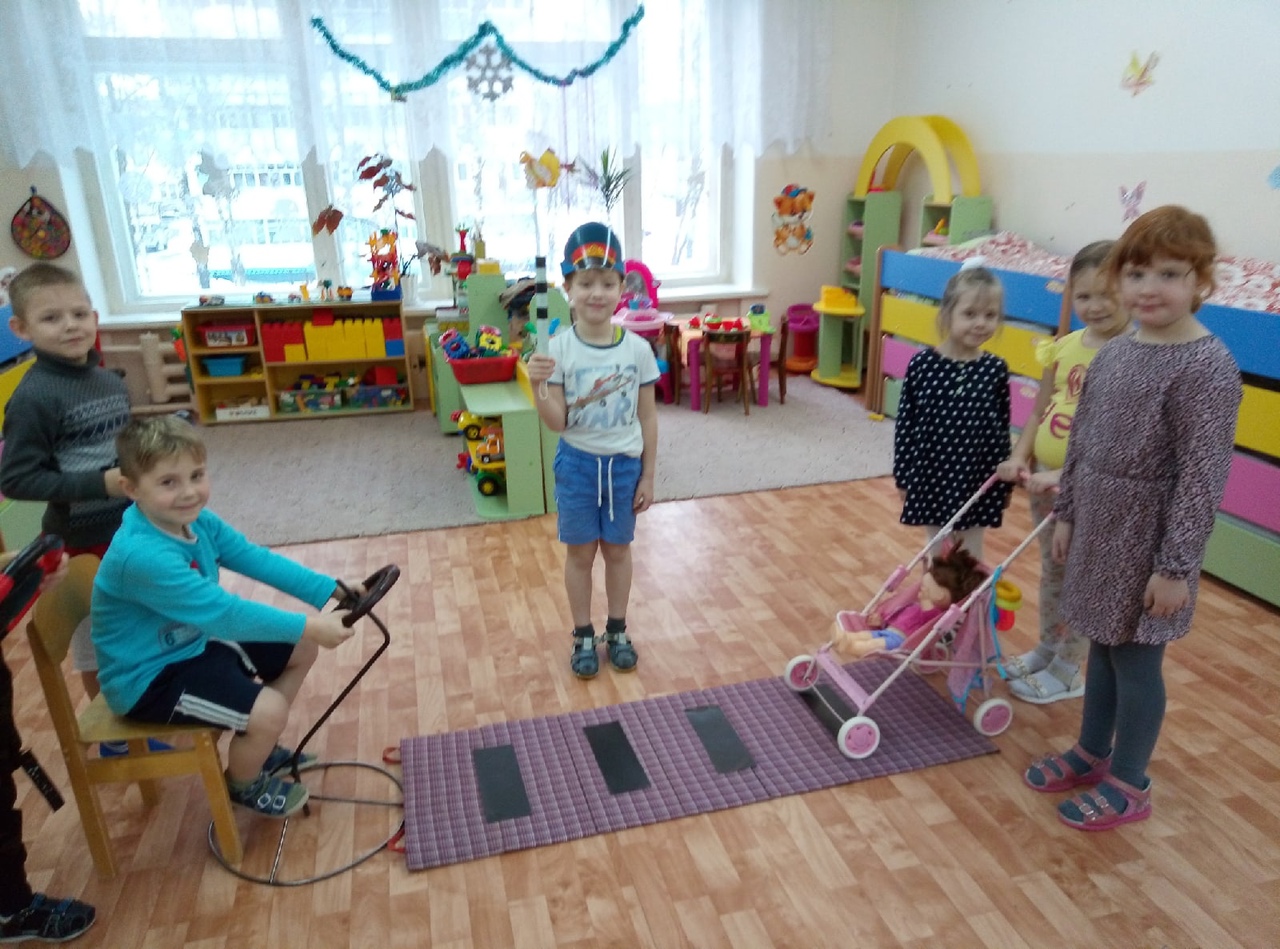 Факторы, которые следует учитывать при организации РППС
Следует всячески ограждать детей от отрицательного влияния игрушек, которые: провоцируют ребенка на агрессивные действия и  вызывают проявление жестокости.
 Антропометрические факторы, обеспечивающие соответствие росто-возрасных характеристик параметрам предметной развивающей среды. Мебель должна находиться в соответствии с требованиями САНПиН и
 ФГОС.
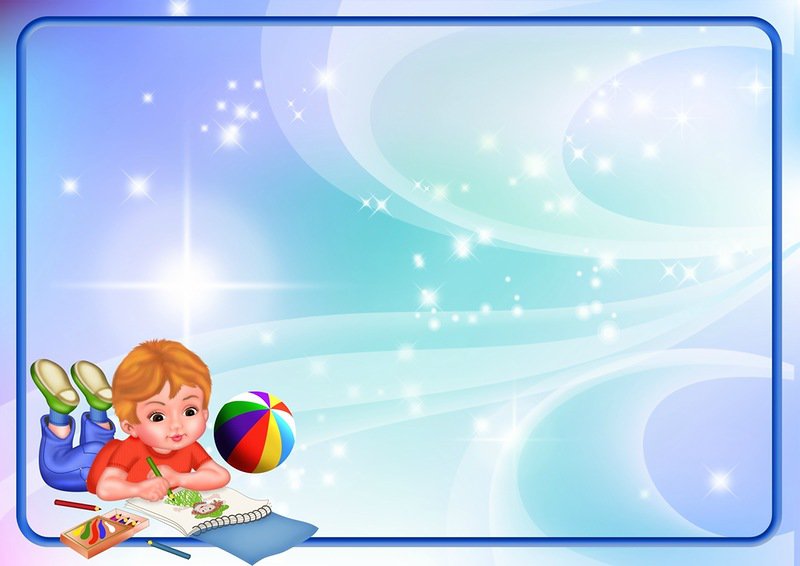 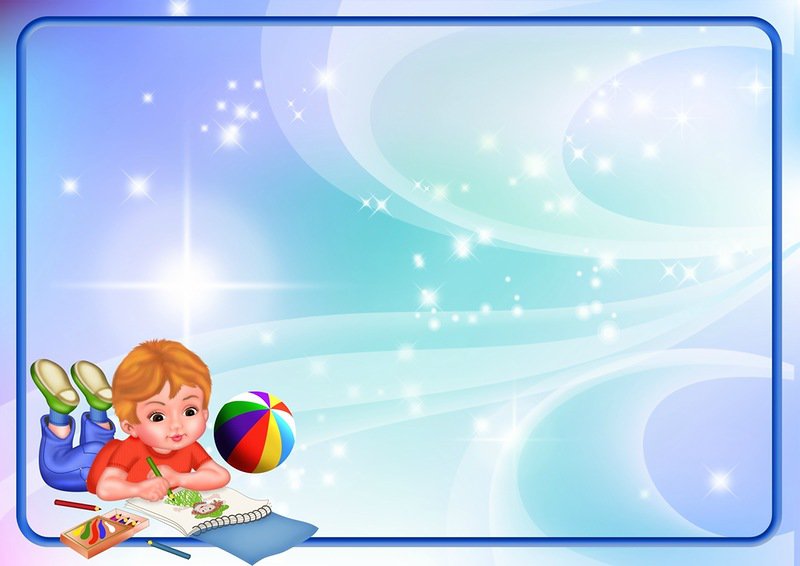 Предметно-развивающая среда в группе «Непоседы»
оборудована с учетом возрастных особенностей ребенка. 
Все элементы среды связаны между собой по содержанию и художественному решению.   Мебель соответствует росту и возрасту детей, игрушки-обеспечивают максимальный для данного возраста развивающий эффект. 
Предметно-развивающая среда соответствует содержанию образовательного процесса, отвечает интересам и потребностям детей, способствует всестороннему развитию, обеспечивает их психическое и эмоциональное благополучие.
4/10/2021
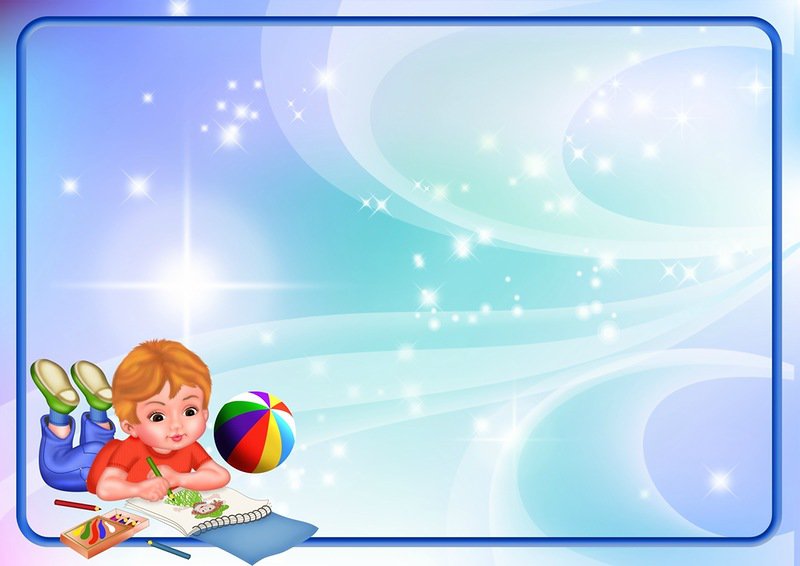 Требования ФГОС                                                          к  предметно - развивающей среде:
1. Доступность для воспитанников всех помещений организации, где осуществляется образовательный процесс.                                                
                                                                                                            2. Свободный доступ воспитанников к играм, игрушкам, материалам, пособиям, обеспечивающих все основные виды деятельности.
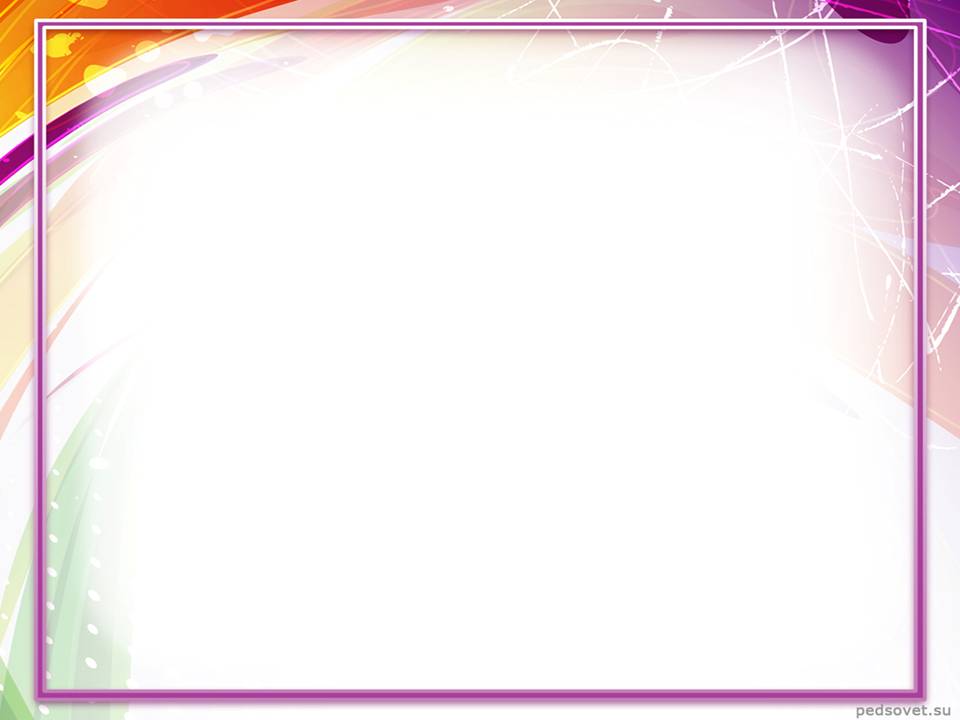 Развивающая предметно-пространственная среда должна быть
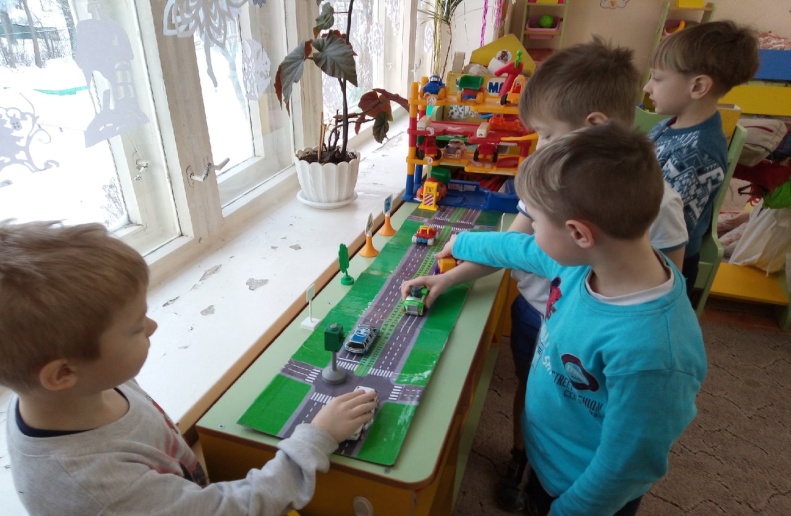 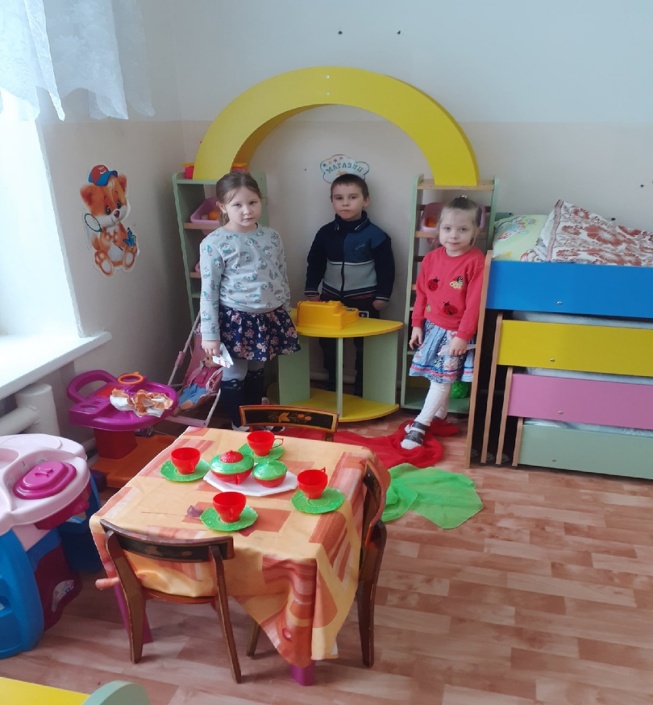 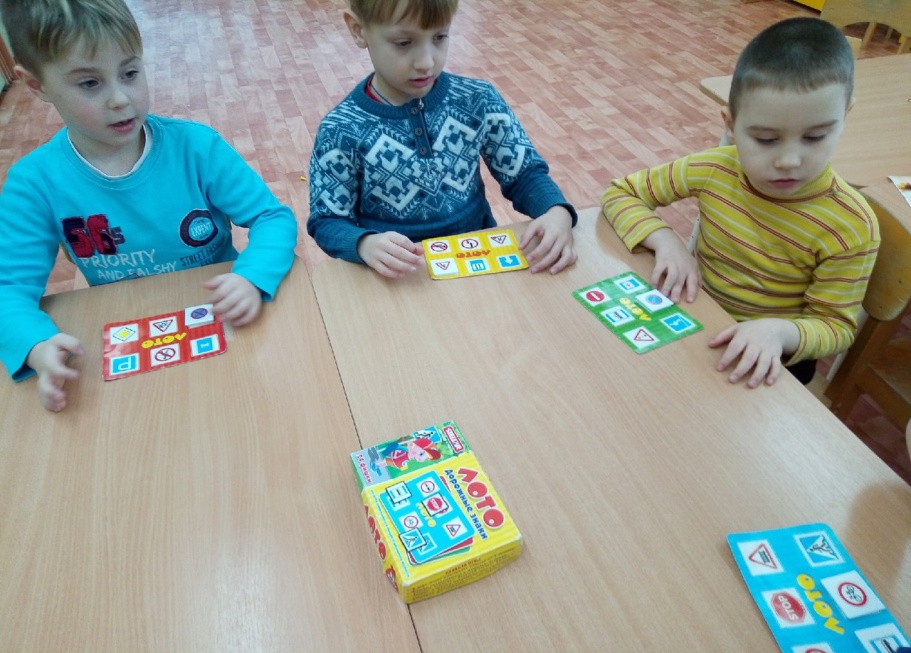 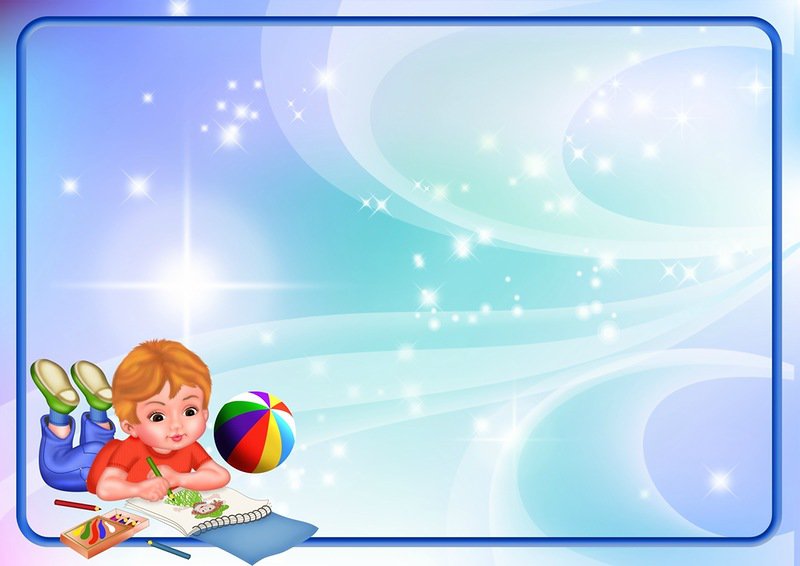 При формировании предметно-развивающей среды в нашей группе, мы поставили себе цель выполнять это с минимальными экономическими затратами. Мы старались сделать развивающею предметно- пространственную среду разнообразной, яркой, информативно богатой создать эмоционально положительную атмосферу в группе, обеспечить индивидуальное гармоничное развитие ребенка. Мы соблюдали принцип зонирования. Благодаря организации различных игровых центров с помощью открытых стеллажей, не загромождающих помещение. В группе созданы условия для разных видов детской деятельности (игровой, продуктивной и познавательно-исследовательской). Для того, чтобы  
                               каждый ребенок смог найти себе дело и занятие по душе  
                                и чувствовал себя комфортно, в группе выделены центры  
                                                определенного вида деятельности.
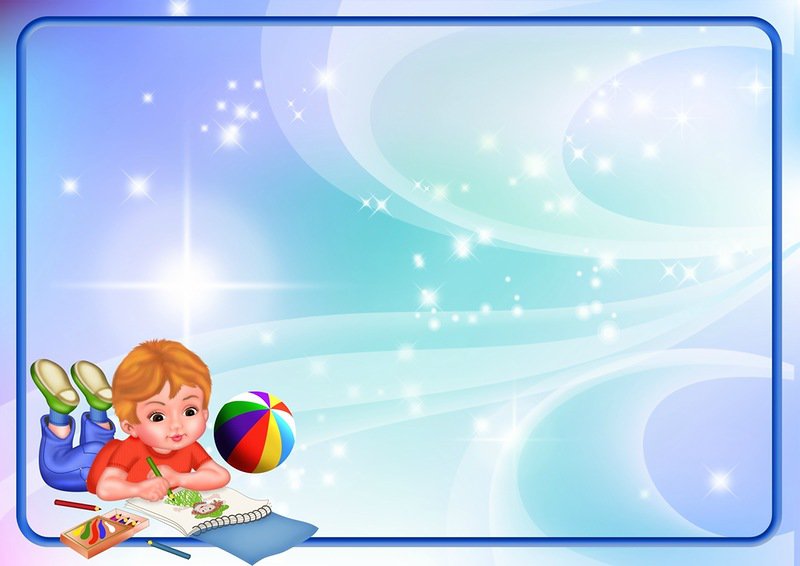 Центр выбора

    Один из вариантов организации самостоятельной деятельности детей. Вместе с воспитателем дети выбирают тот центр, где им было бы интересно заниматься каким-либо делом. 
                                                     Цель: помогает организовать    
                                                     самостоятельную деятельность детей,
                                                      учитывая их интересы, учит планировать       
                                                      свою деятельность и правильно делать выбор.
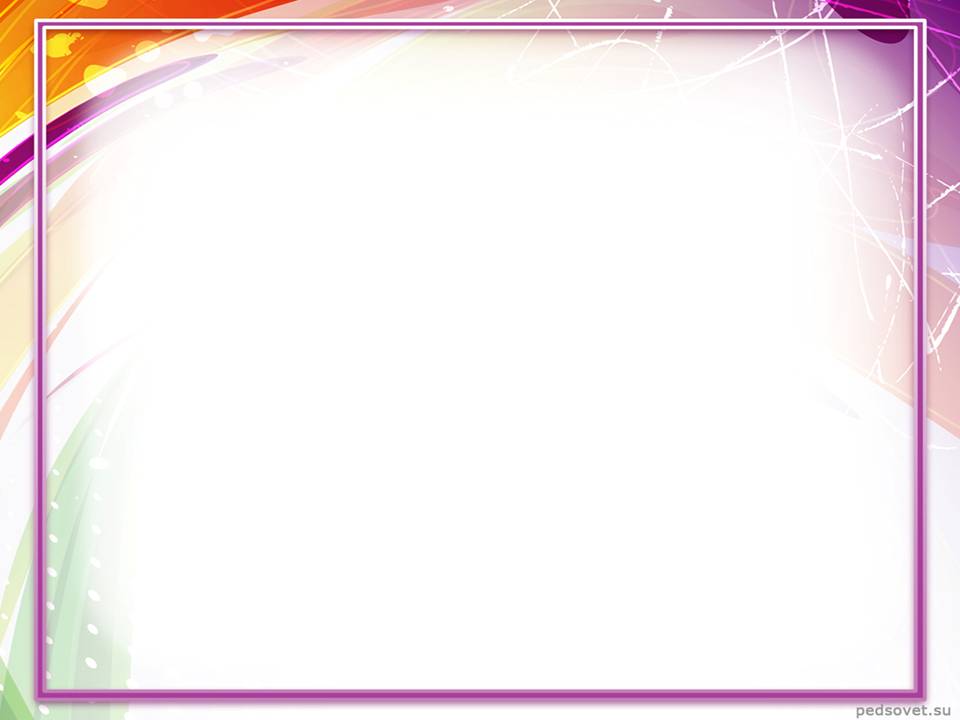 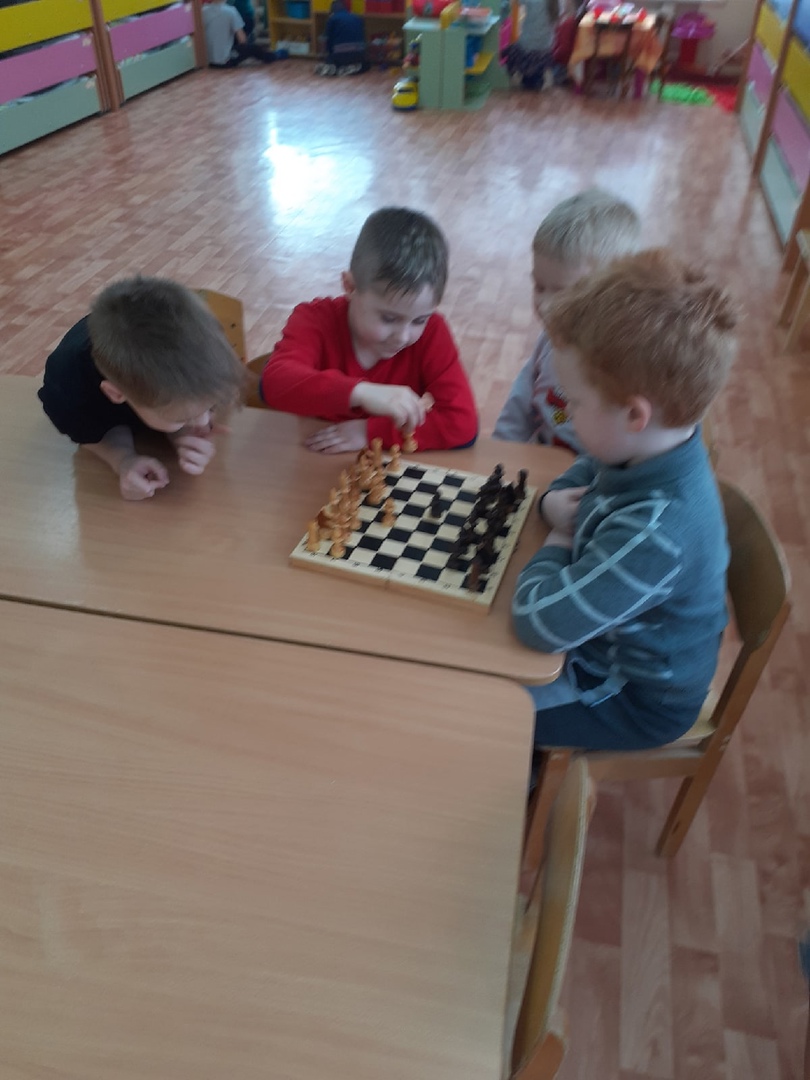 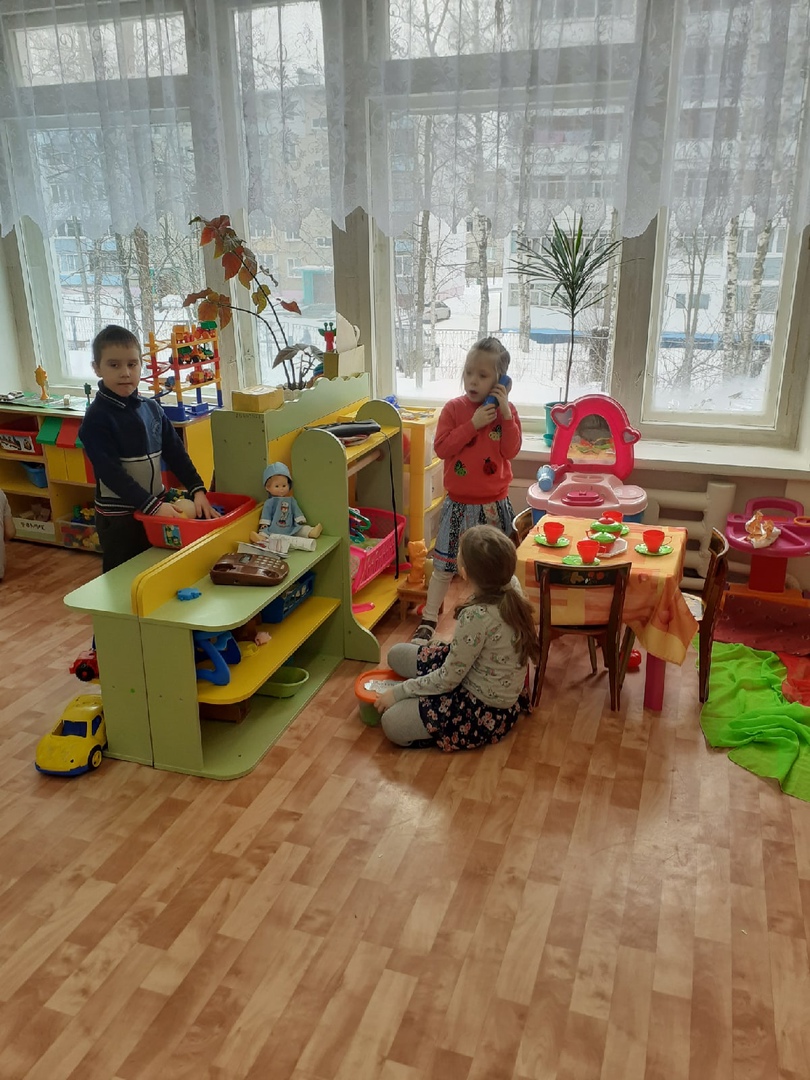 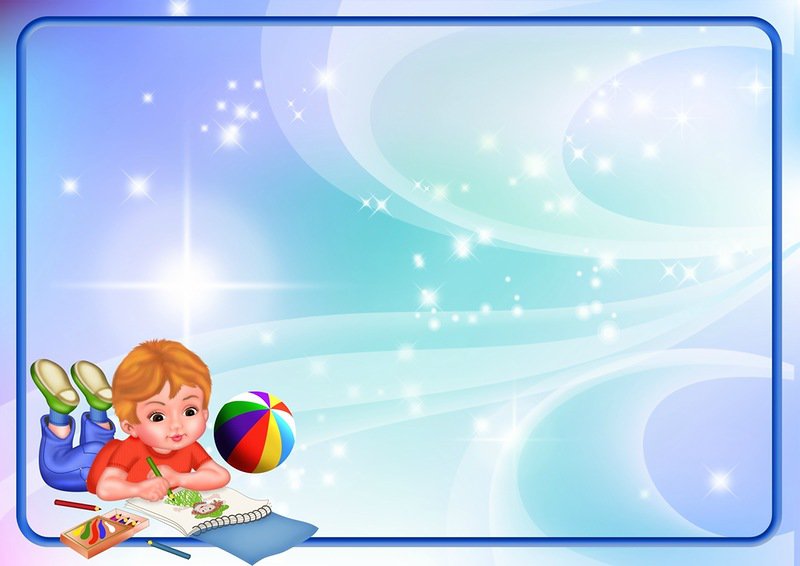 Центр науки и природыЦентр природы является не только украшением группы, но и местом для саморазвития дошкольника. В центре природы находятся: уголок экспериментирования,  огород на окошке, календарь природы.Задачи: совершенствование всестороннего воспитания и развития детей ; развитие познавательных интересов, любознательности,  первичных естественнонаучных представлений, наблюдательности, воспитание бережного отношения к природе, всему живому.                 Цель: расширение знаний детей о науке и    
                      природе,   развитие интереса к ее познанию.
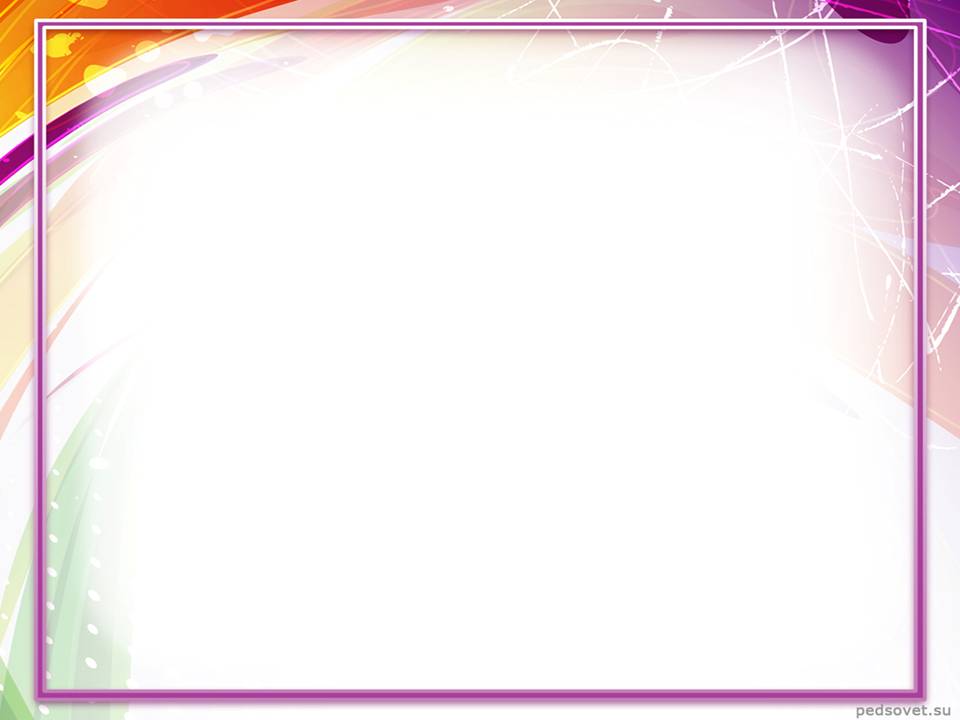 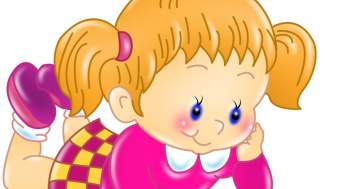 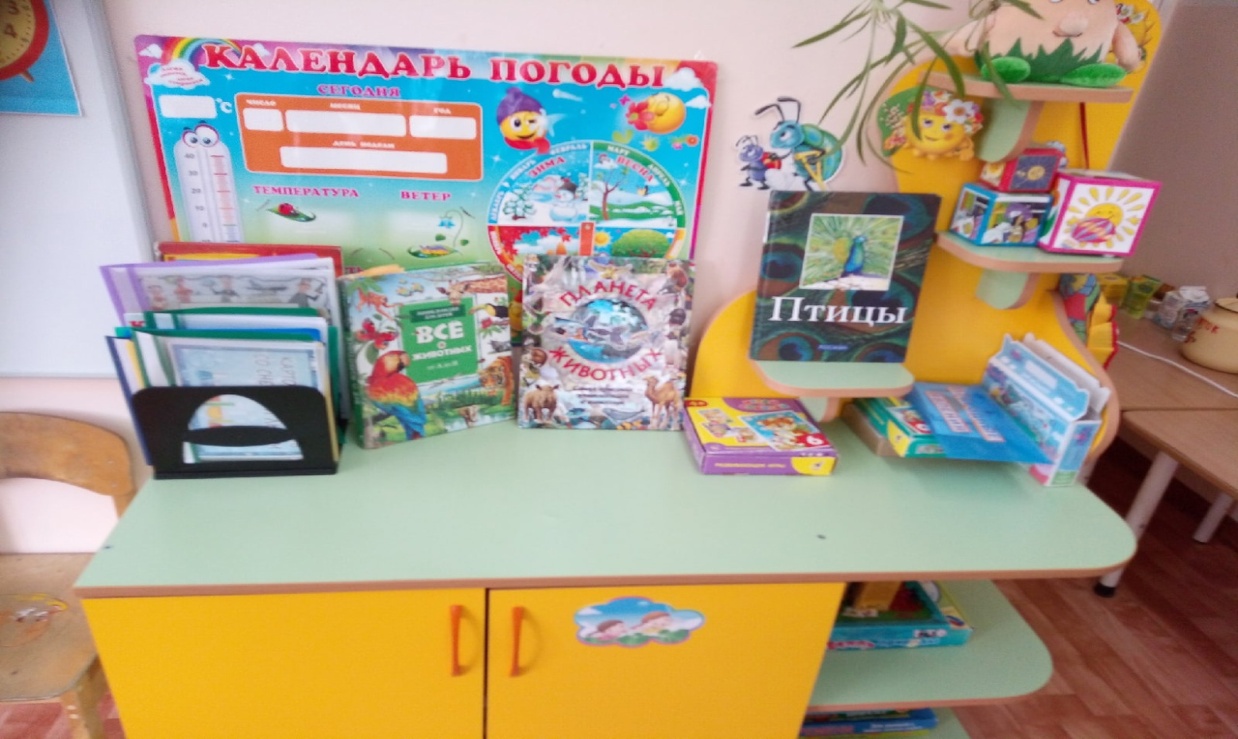 Вот природный уголок
Детям он узнать помог :
Как цветочки посадить ? Как их бережно полить? 
Как  цветочек называется?
Каждый в этом теперь разбирается !!!
Уголок  природы
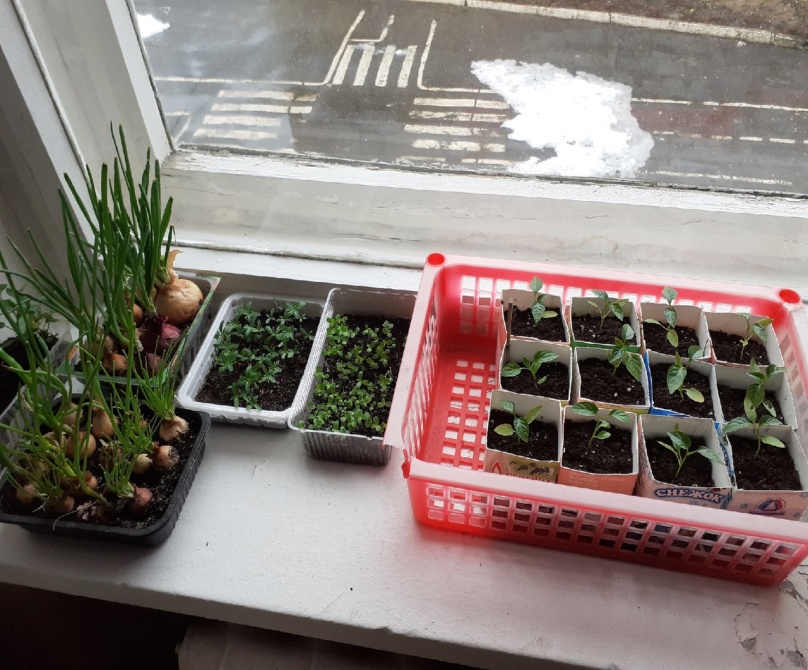 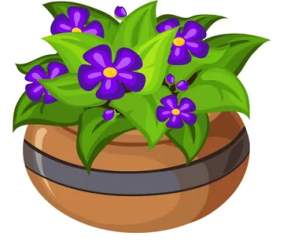 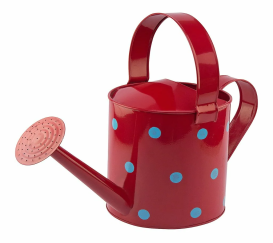 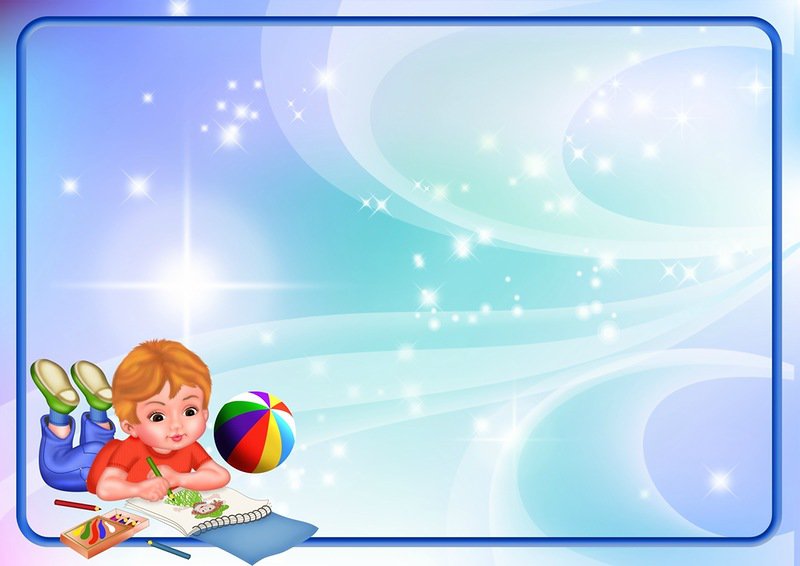 Центр сюжетно- ролевых игр       Центр сюжетной игры позволяет детям постоянно накапливать опыт самостоятельной и творческой деятельности. Он представлен  куклами, мягкими игрушками, наборами мебели, посуды, игрушками – предметами бытовой техники, разнообразными видами транспорта, наборами домашних и диких животных, муляжами овощей и фруктов. 
  Цель: позитивная социализация детей дошкольного возраста, приобщение их к социокультурным нормам, традициям семьи, общества и государства. 
Задача: создание условий для усвоения общепринятых              
                        моральных и нравственных ценностей и норм.
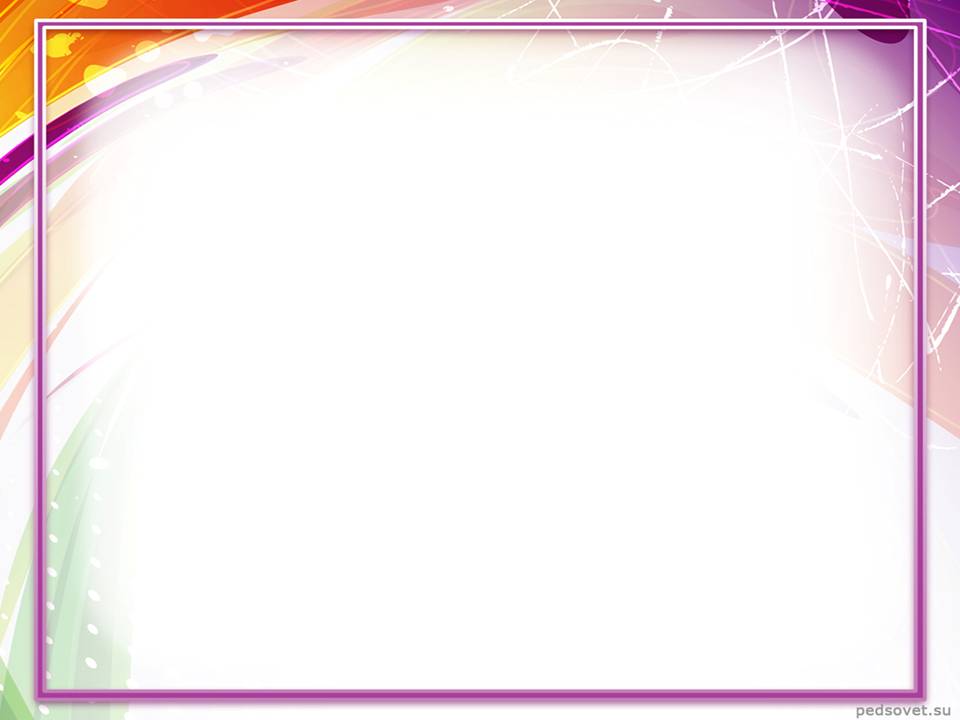 Уголки сюжетно-ролевых игр
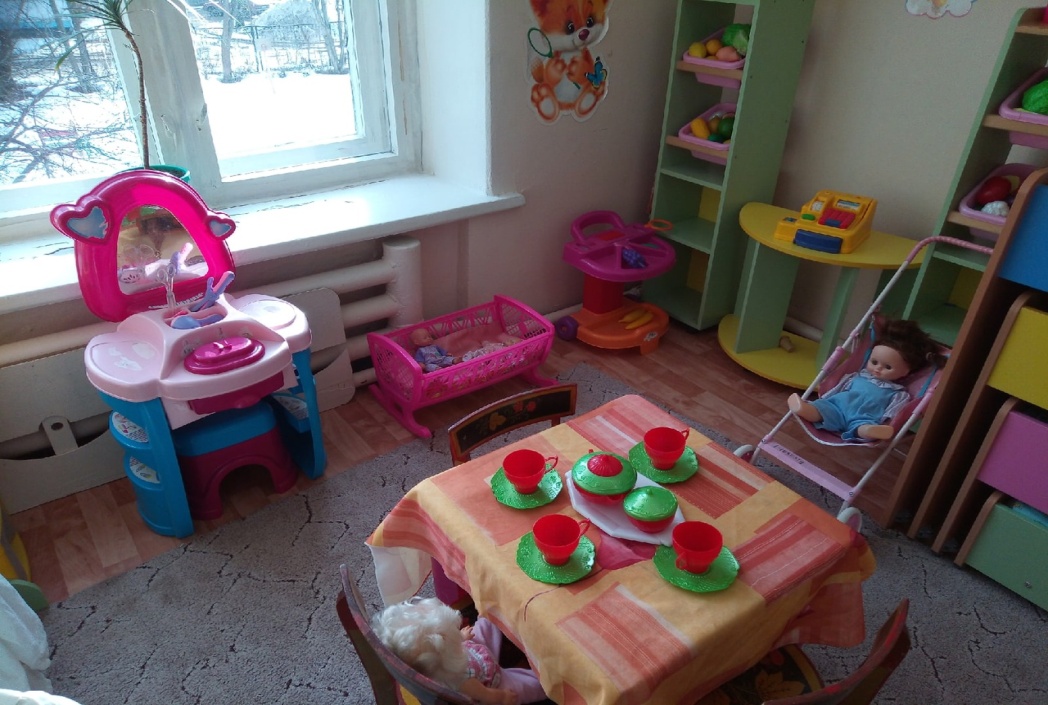 Домик в группе есть у нас. В нём квартира–просто «класс»! Любим все играть в ней дружно: Печь пирог, сто л накрывать. Постираем и погладим–всё в порядок приведём Очень весело живём!
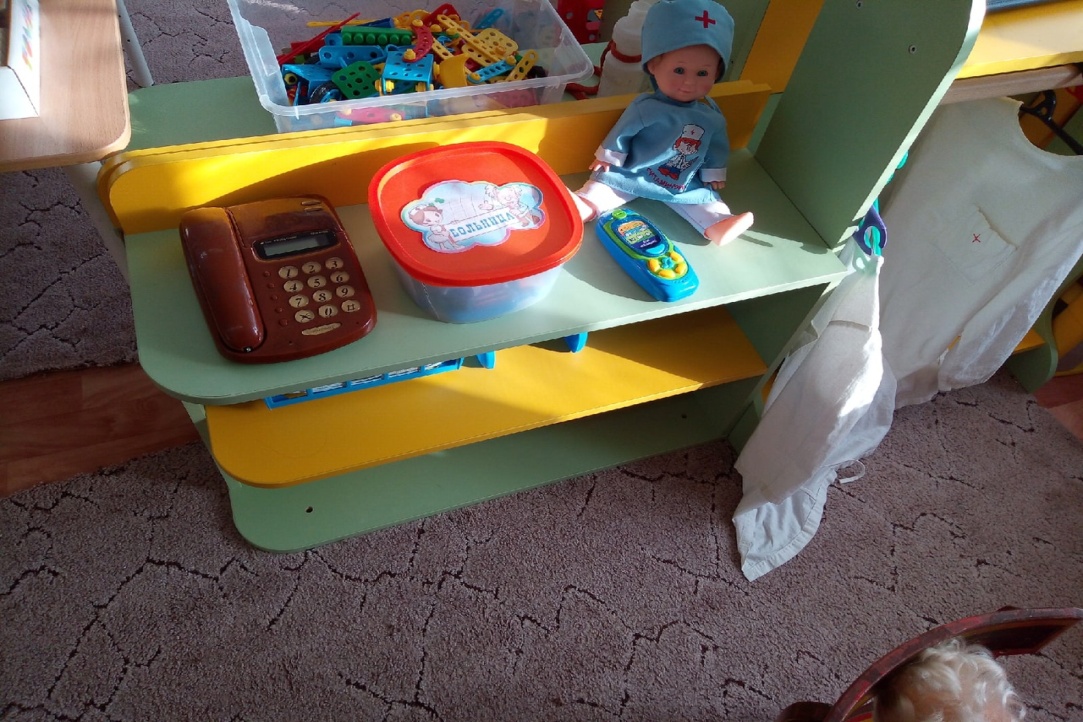 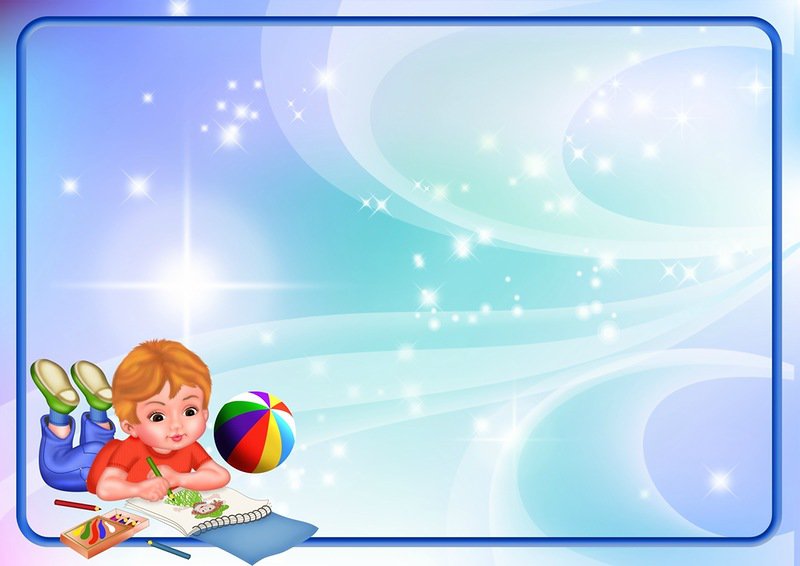 Центр патриотического воспитания 
В центре содержится материал по ознакомлению с родным городом, страной, государственной символикой, а также уголок русского быта, в котором собраны предметы старины и быта крестьян, материал по приобщению детей к истокам русской народной культуры.   Задачи: формирование у детей чувства привязанности к своей семье, дому, детскому саду,  стране, представления о России как о родной стране, о Москве - как о столице России; воспитание умения видеть красоту родного края, радоваться ей.
Цель: развитие интереса к русским традициям и промыслам; воспитание любви к своей Родине, преданность к своему отечеству, бережного отношения к природе, ко всему живому, уважения и интереса к культурному прошлому России.
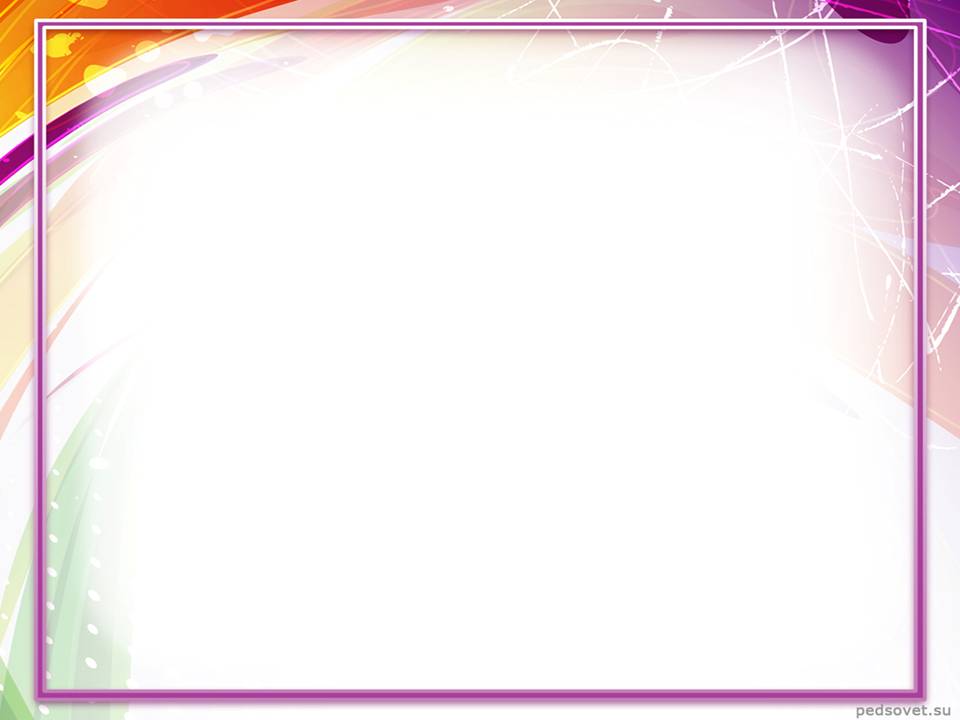 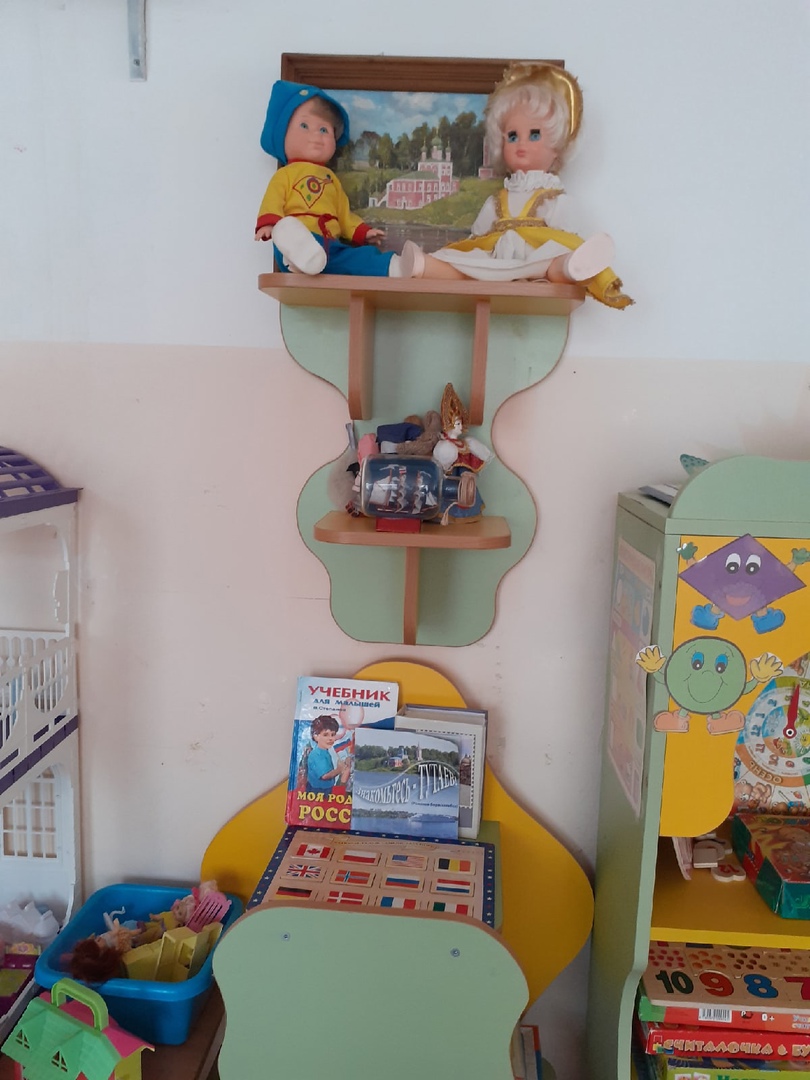 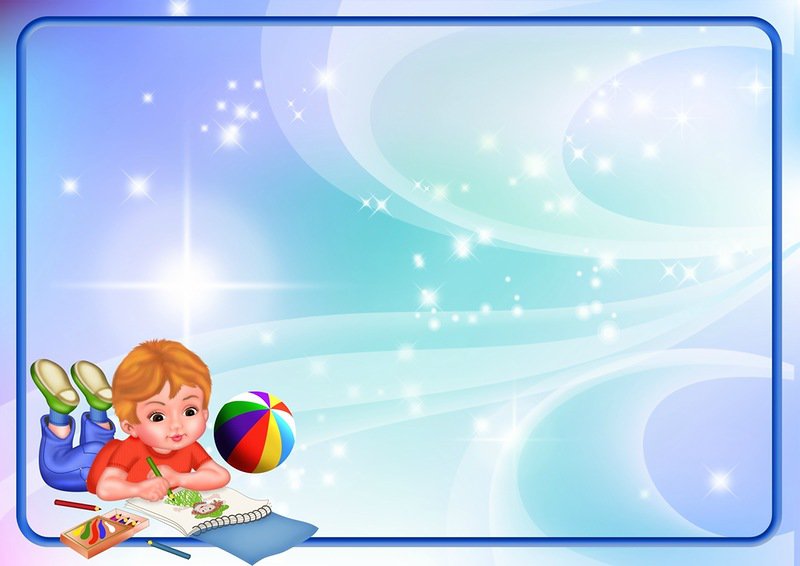 Книжный центр
«Центр книги» — необходимый элемент развивающей предметной среды в групповой комнате ДОУ, который является средством формирования у дошкольников интереса и любви к художественной литературе.
Задачи: привитие детям любви к художественному слову, уважения к книге, развитие стремления общаться с ней, т. е. всего того, что составляет фундамент воспитания будущего «талантливого читателя».
Цель: развитие познавательных и творческих способностей детей средствами детской художественной литературы; удовлетворение разнообразных литературных интересов детей; формирование у дошкольников интереса к художественной литературе.
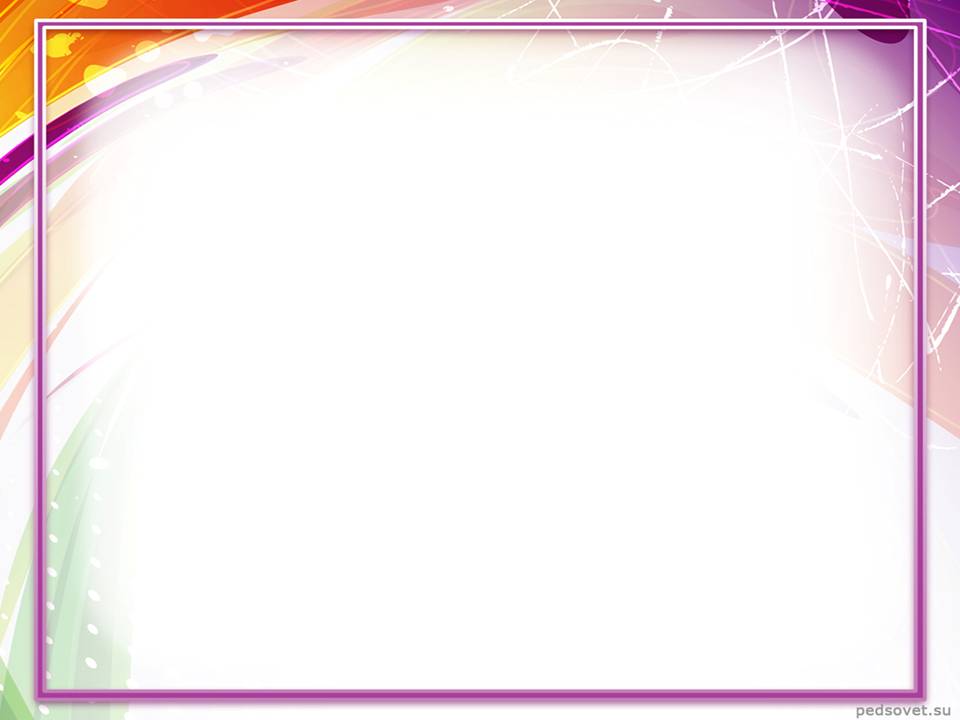 Уголок  книг «Приходи,сказка! »
На полках книг у нас не счесть 
Русских народов книги есть 
Воспитатели детям их читают, а дети героями себя представляют
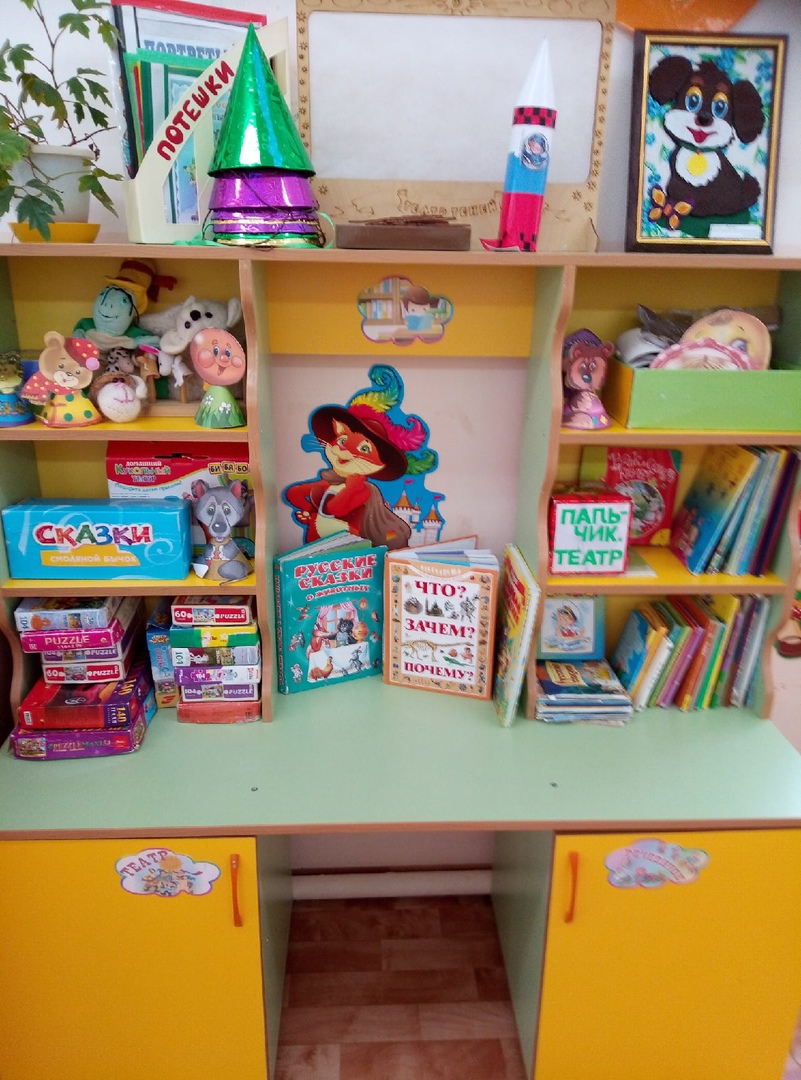 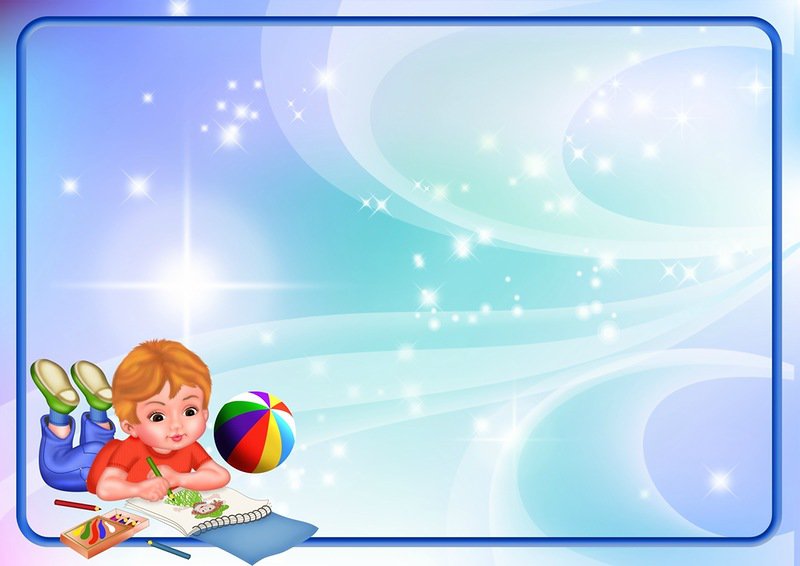 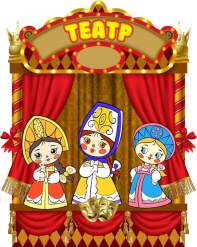 Очень мы театры любим, Круглый год мы с ними дружим: В нашей группе все актеры, Кукловоды и танцоры, Акробаты и жонглёры, Балерины, режиссёры!
Центр театра и ряженья

Театральная зона представлена
куклами, атрибутами, декорациями 
разных театров: настольного, 
пальчикового, плоскостного.
Цель: развитие у детей связной речи, 
умения подбирать атрибуты
по развитию  сюжета.
Задачи: побуждать детей к проявлению 
инициативы и самостоятельности в 
выборе роли; способствовать 
разностороннему развитию детей.
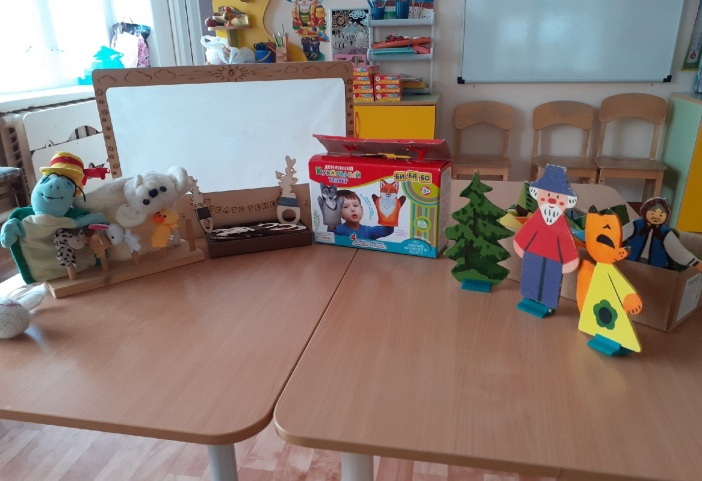 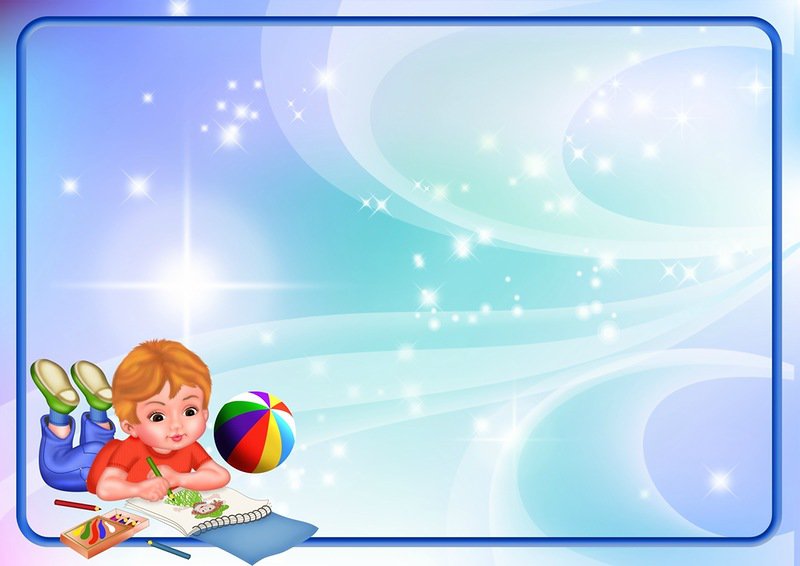 Центр «Юный пешеход»

Цель: познакомить дошкольников с правилами дорожного движения, дорожными знаками.

Задачи: подвести детей к осознанию необходимости соблюдений  правил  дорожного движения. 

Центр содержит дидактические игры, настольные игры, макеты светофора, дорожных знаков, а так же различный транспорт в виде игрушек. Дети могут воспользоваться материалом как в совместной, так и в самостоятельной деятельности.
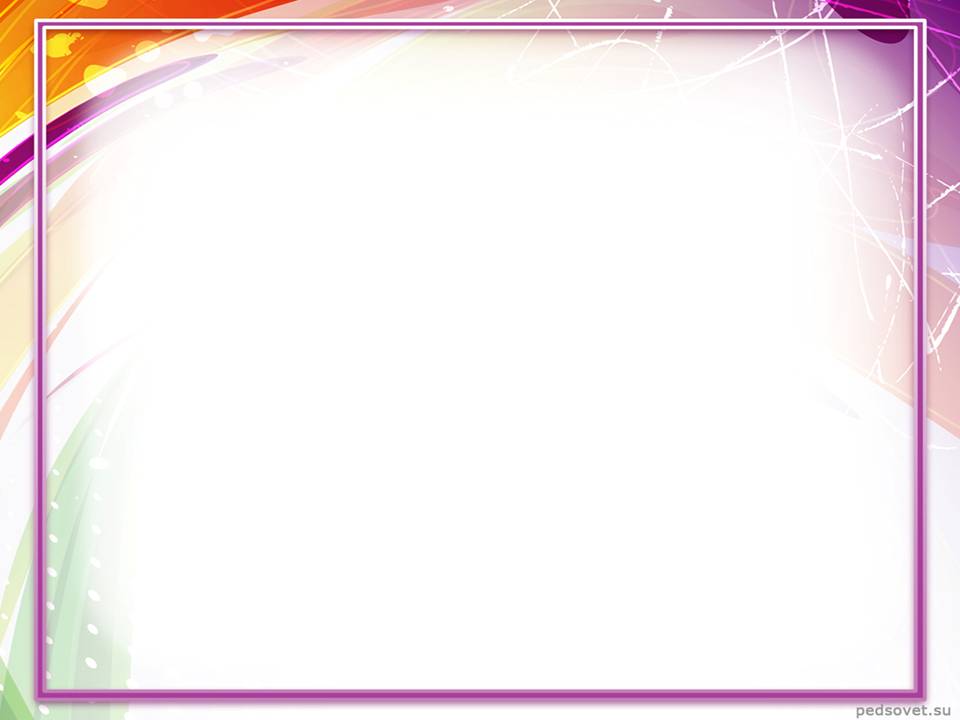 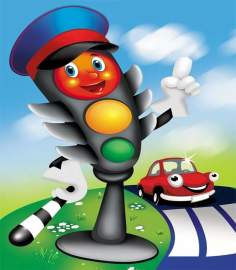 ОО «Познавательное развитие»    Уголок безопасности
Способ безопасный самый: Перейти дорогу с мамой. Уж она не подведёт Нас за ручку доведет. Но гораздо будет лучше Если нас она научит, Как без бед и по уму Сделать это самому.
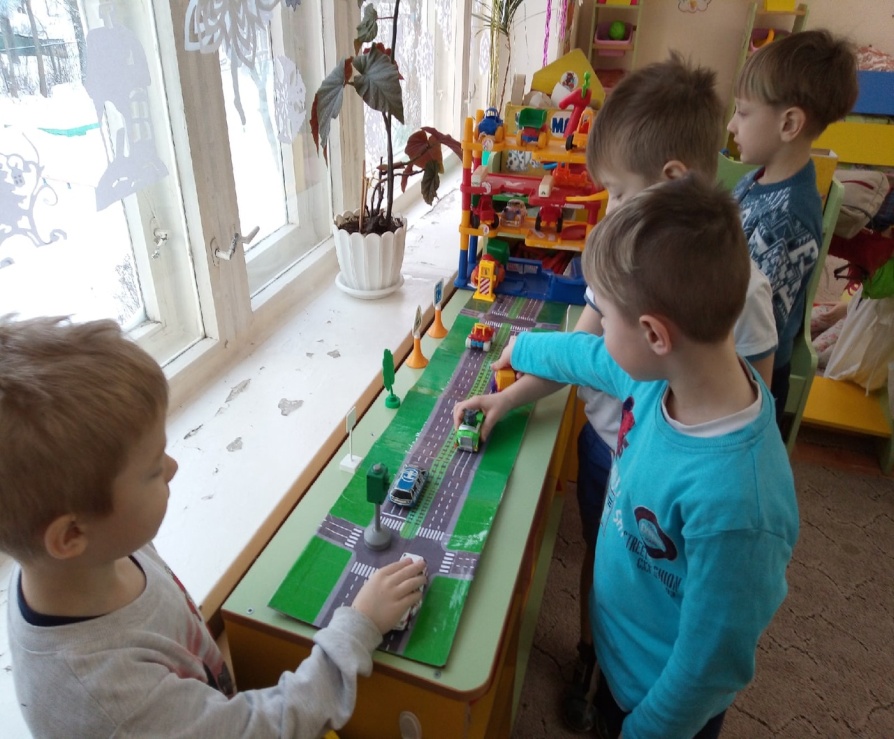 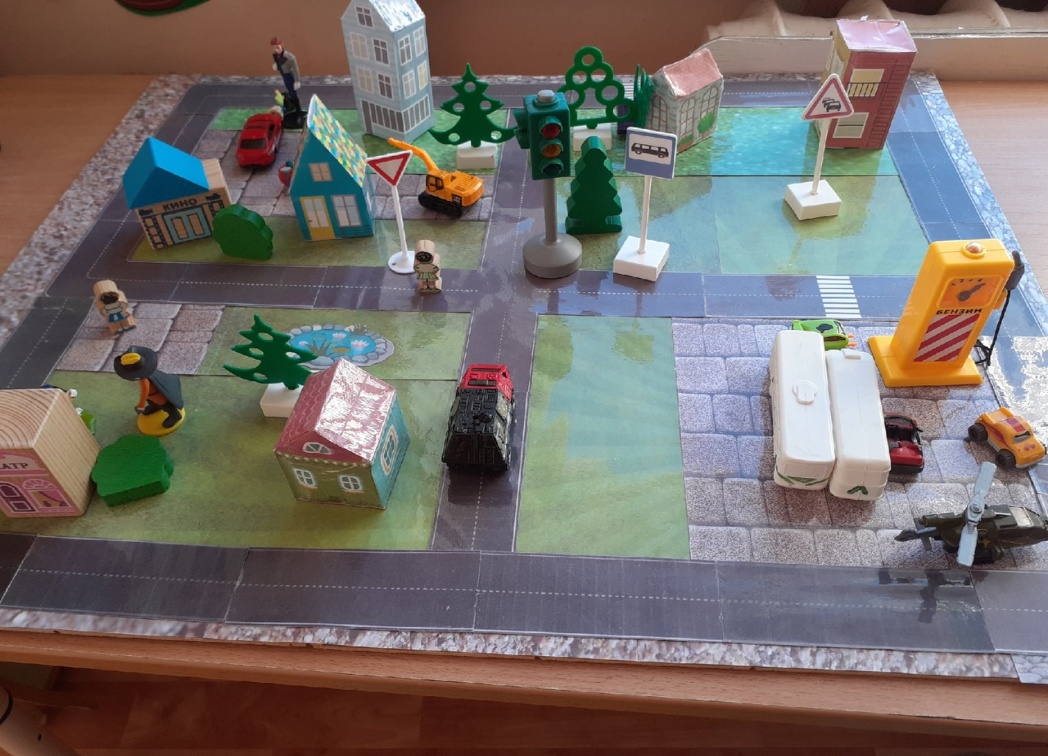 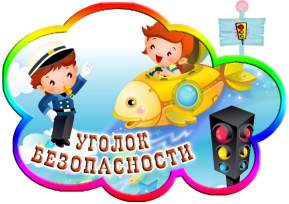 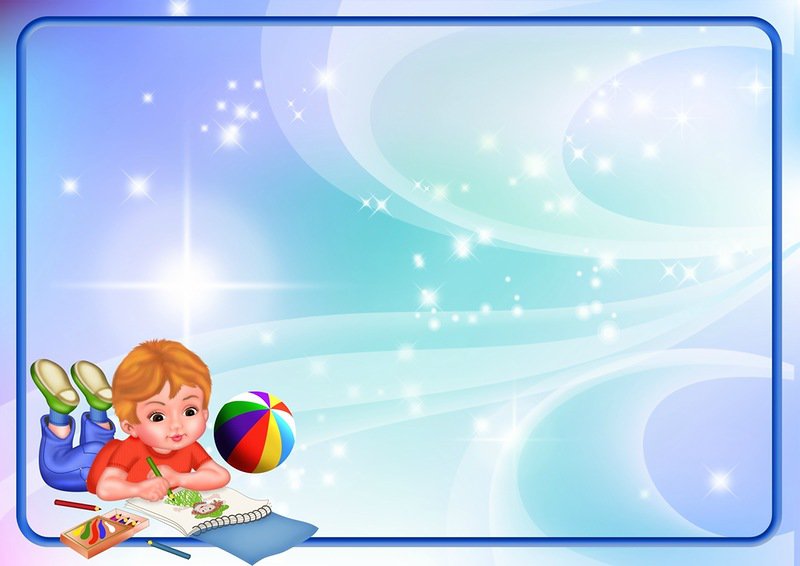 Центр сенсорного развития
 Центр «Сенсорного развития» направлен на развитие сенсорного восприятия, мелкой моторики. В нем находятся вкладыши разной    формы, игрушки-шнуровки разного вида, разные виды мозаик, настольные игры, игры с прищепками, пособия сделанные своими руками:  «Разноцветные резиночки», «Бусы», «Веселые мячики», «Ракета».
Целью сенсорного воспитания является формирование сенсорных способностей у детей.
Задачи: создание условий для обогащения чувственного опыта детей, их представлений о многообразии свойств предметов окружающего мира; поддержание и развитие интереса детей к совместному со взрослым и самостоятельному обследованию предметов, разнообразным действиям с ними.
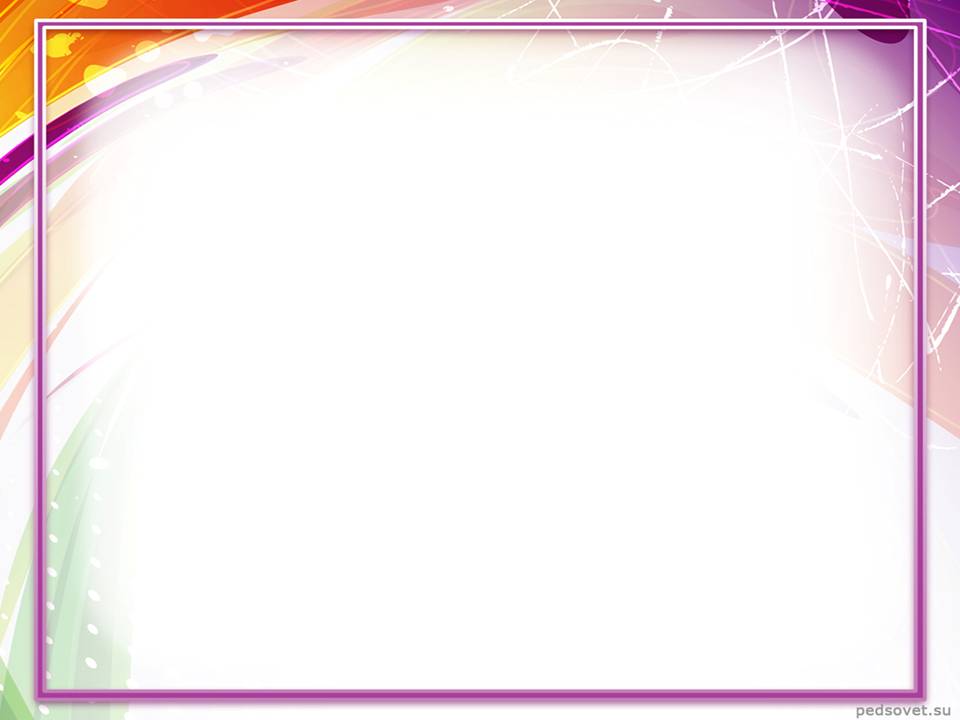 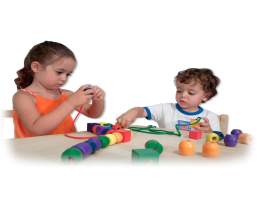 Уголок  мелкой моторики
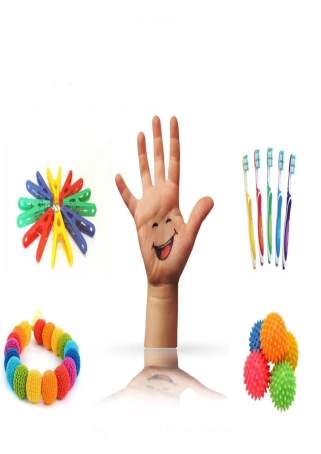 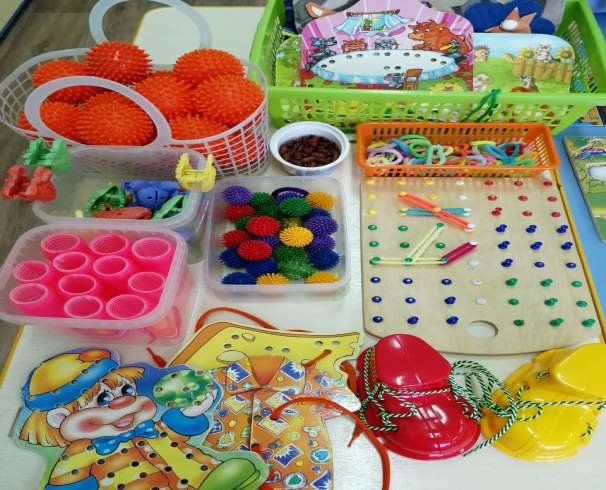 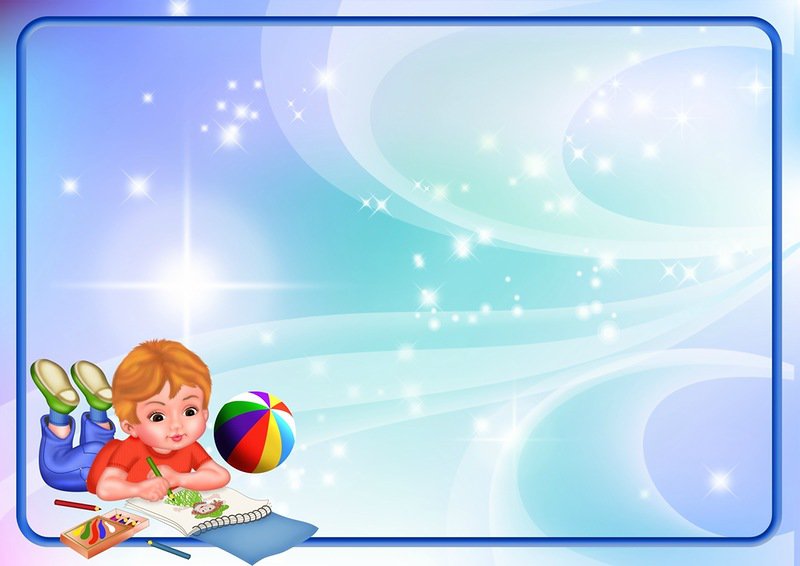 Центр искусства

Здесь находятся разнообразные краски, бумага, ножницы, клей, мелки, цветные карандаши, фломастеры, маркеры, всевозможные обрезки для вырезания и наклеивания, цветная бумага, материалы для приобретения опыта использования нетрадиционных способов в изобразительной деятельности, которые постоянно дополняются. 

Цель: развитие интереса к изобразительной деятельности.

Задачи: обогащение представления детей об искусстве как основе развития творчества, их представлений о многообразии материалов для творчества, развитие эстетического восприятия, образного представления, воображения.
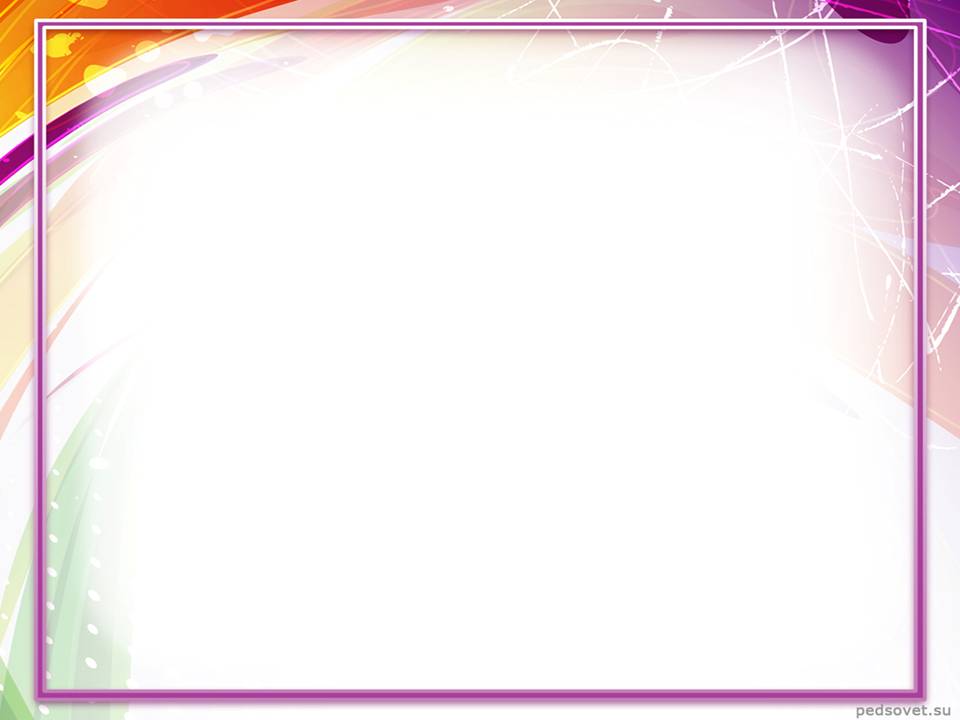 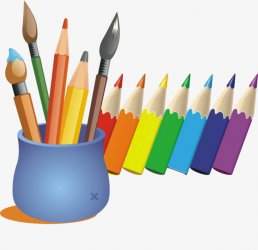 Уголок ИЗО деятельности
И в десять лет, и в семь, и в пять - Все дети любят рисовать.  И каждый смело нарисует Всё, что его интересует.
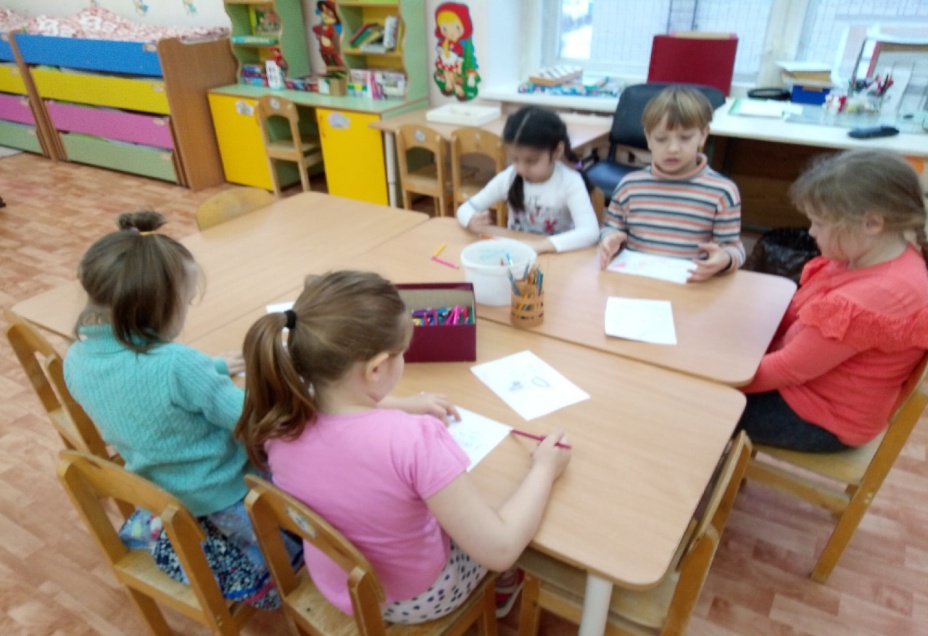 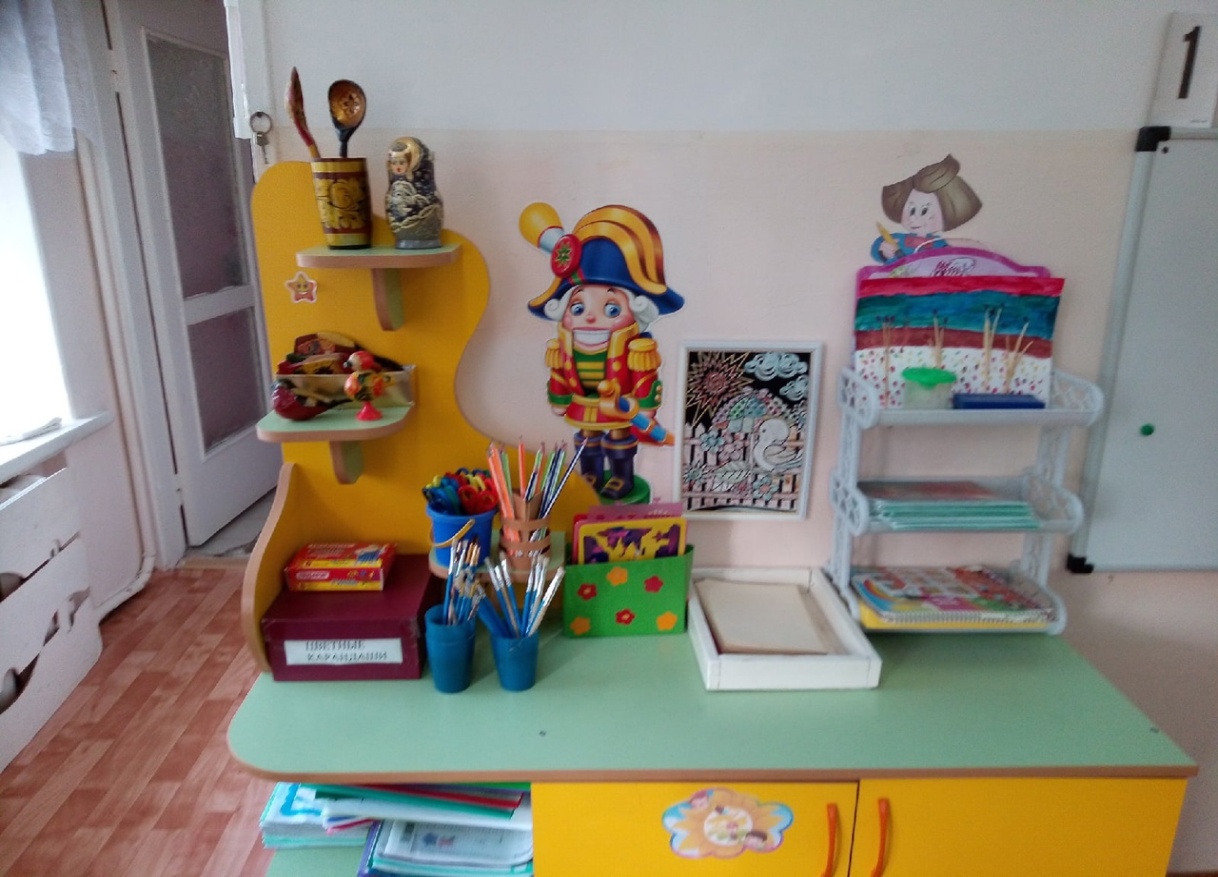 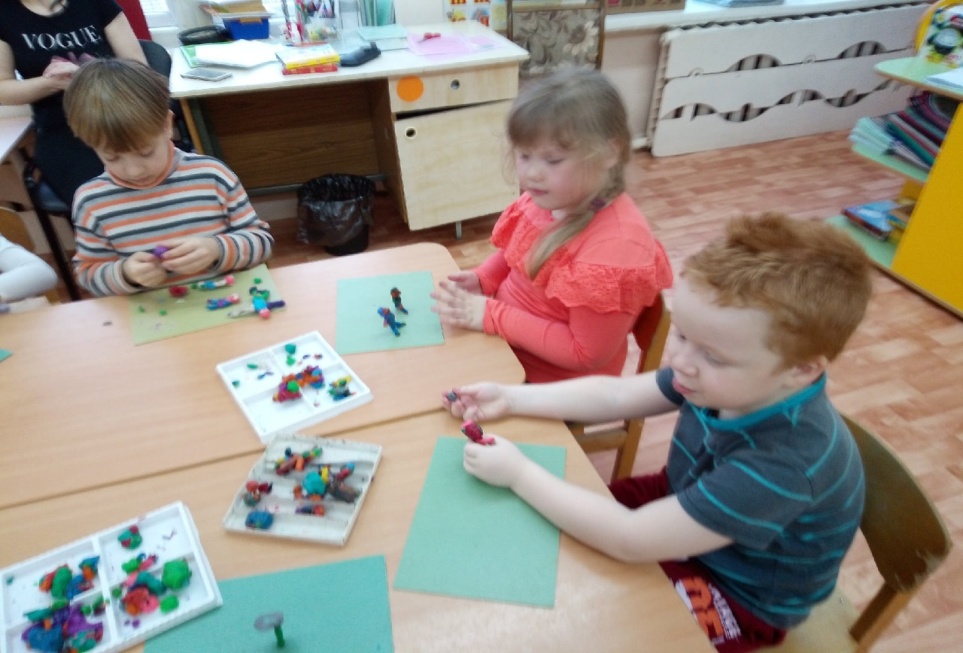 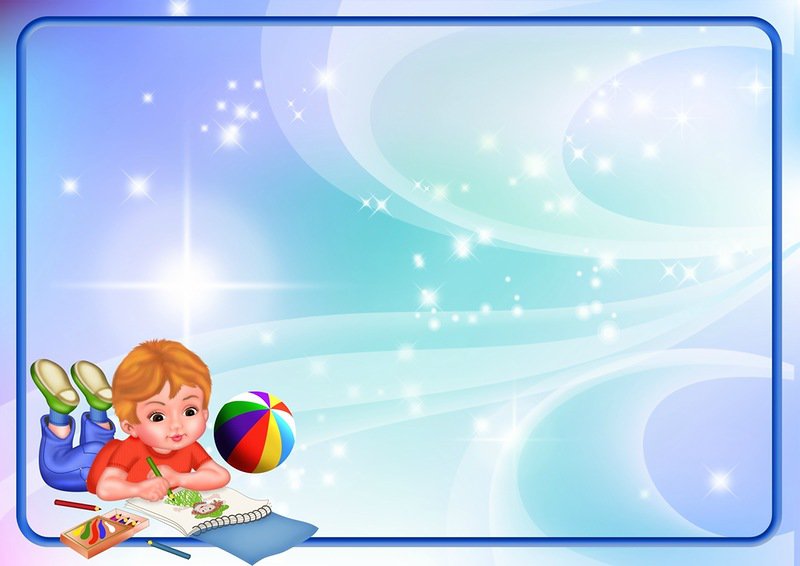 Центр конструирования

Центр конструирования представлен разнообразными материалами, различными способами крепления, выполненными из различных материалов, настольными и напольными конструкторами. Центр обогащен  мелкими игрушками для обыгрывания или конструирования по заданным условиям.

Цель: формирование конструкторских способностей у детей.

Задачи: развитие умения видеть конструкцию объекта и анализировать
               ее основные части, их функциональное назначение, закреплять   
                                   навыки коллективной работы: умение распределять 
                                           обязанности, работать в соответствии с общим 
                                                                     замыслом, не мешая друг другу.
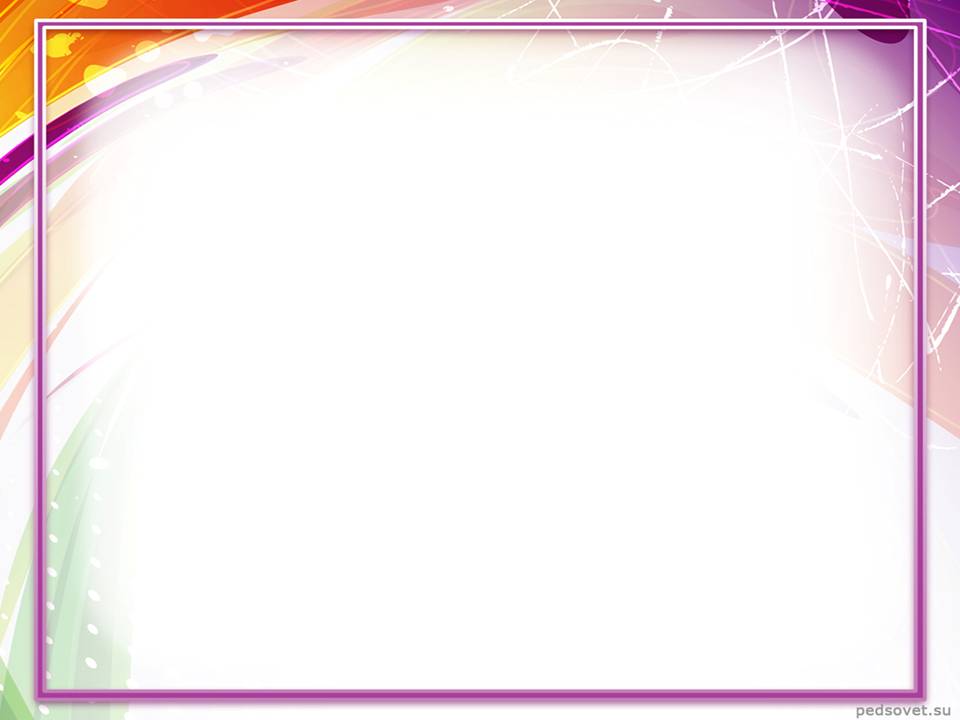 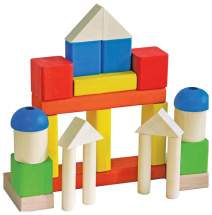 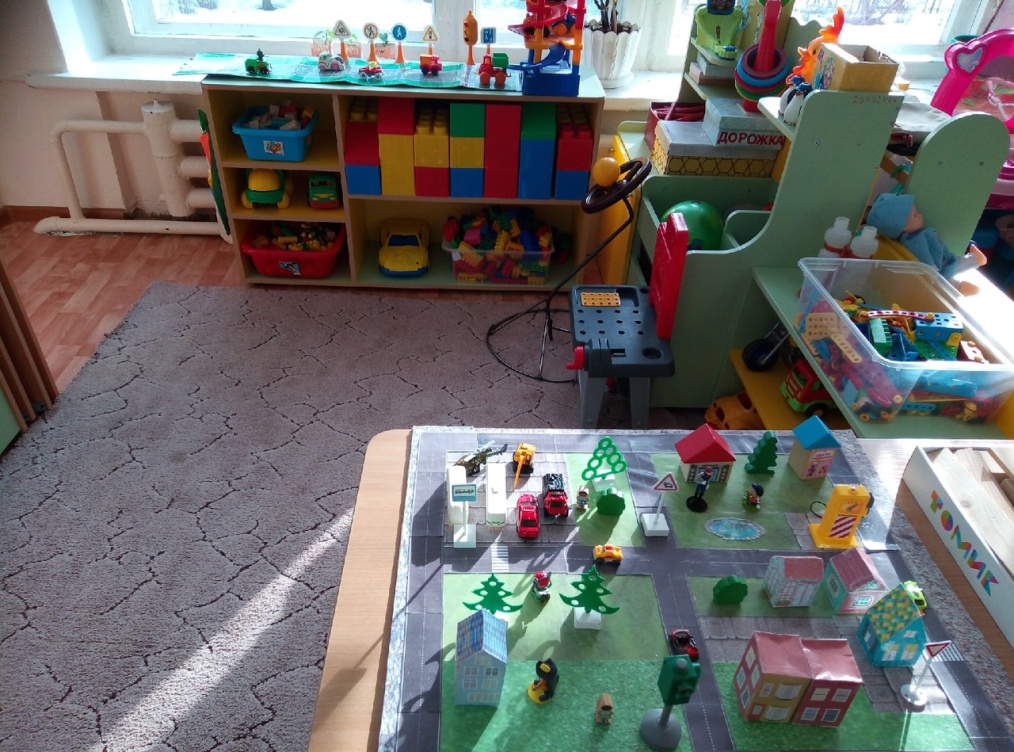 ОО «Познавательное развитие»
Уголок конструирования
Раз, два, три, четыре, пять. Будем строить и играть. Дом большой, высокий строим Окна ставим, крышу кроем!
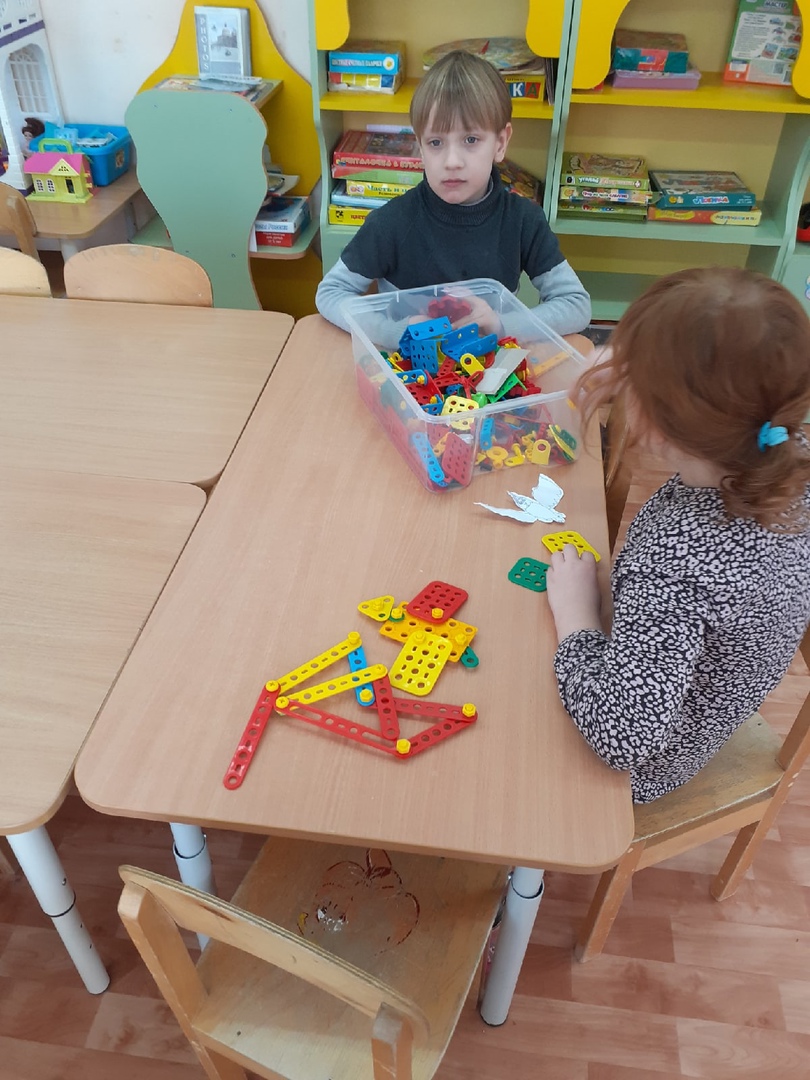 Раз, два, три –сложу детали, Чтоб они машиной стали .Из конструктора такого Что ни сделай –всё толково!
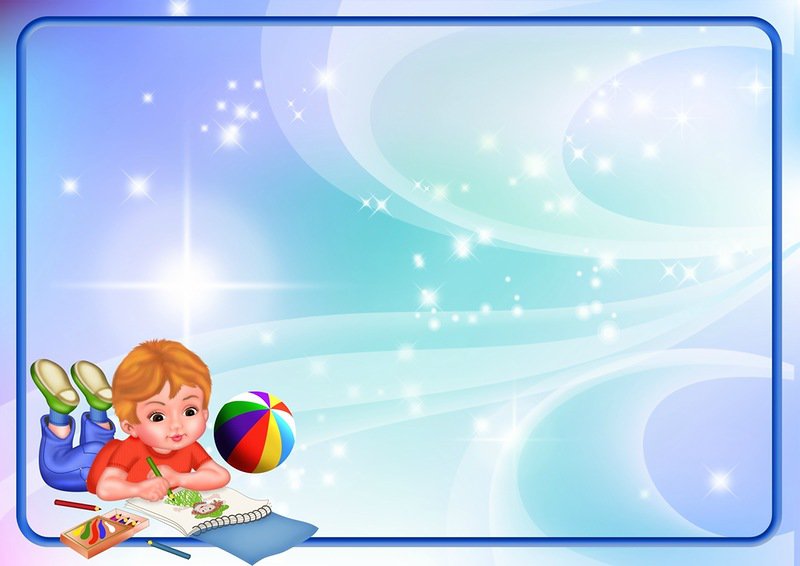 Центр физического развития

В  «Центре физического развития» помещается различный физ.инвентарь: кегли, мячи, мешочки с песком, флажки, обручи и т.д.; также имеется гимнастическая стенка для детей, которая является доступной  для  занятий и в свободной деятельности.
Задачи: укрепление здоровья детей; формирование двигательных умений и навыков ребёнка в соответствии с его индивидуальными особенностями, развития физических качеств.
Цель: формирование физического развития ребёнка, который владеет 
        доступными его возрасту знаниями о физической культуре и испытывает 
                                   желание заниматься физическими упражнениями.
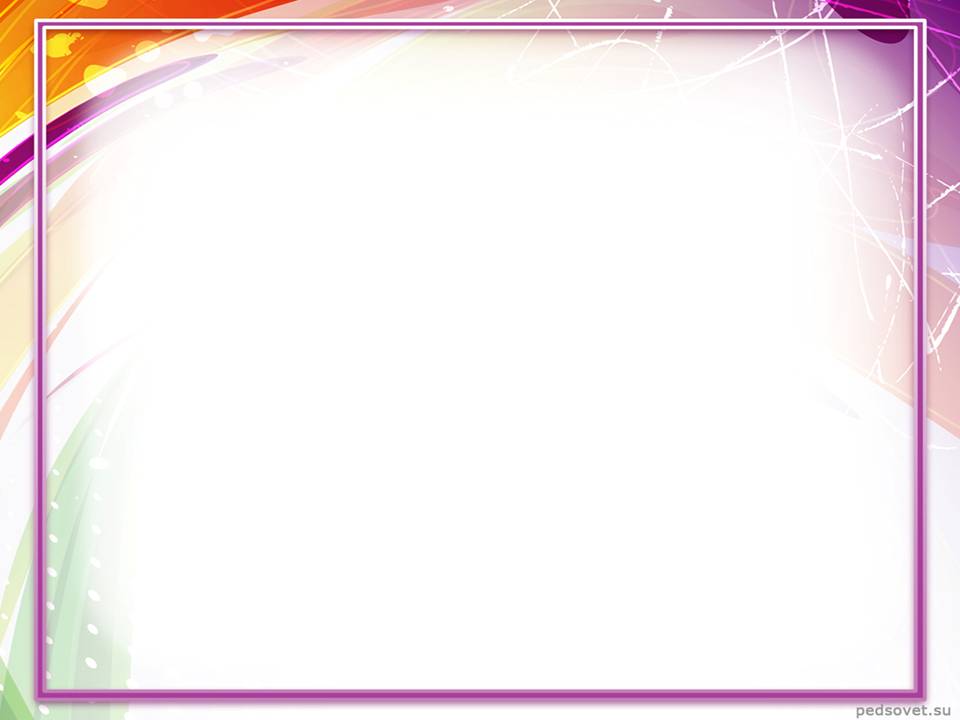 «Центр двигательной активности»
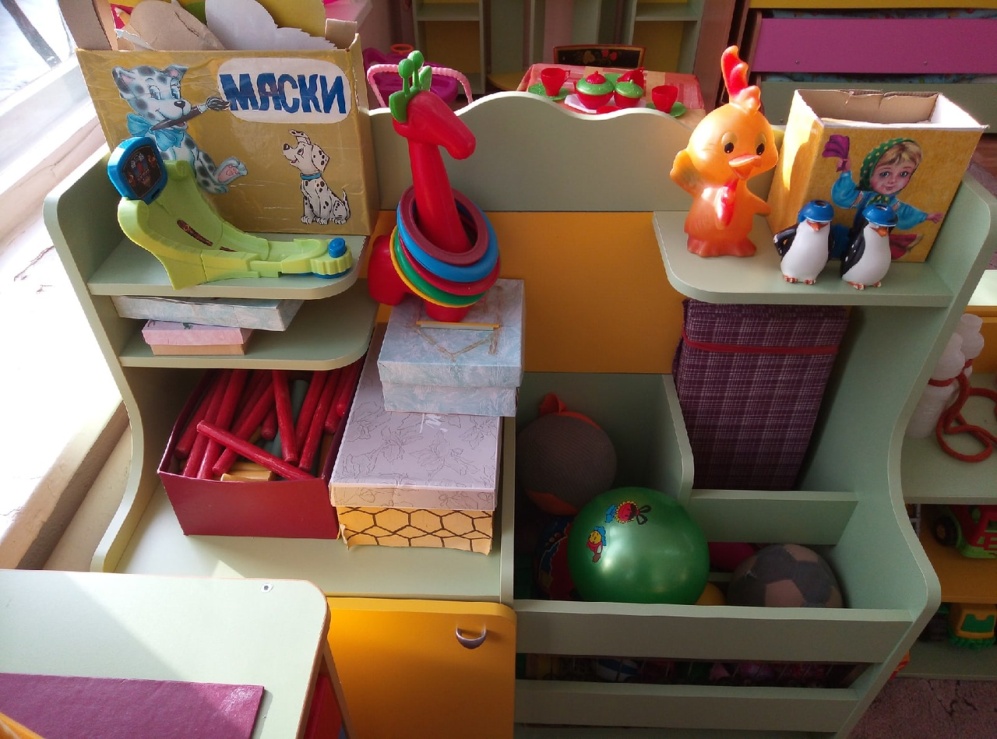 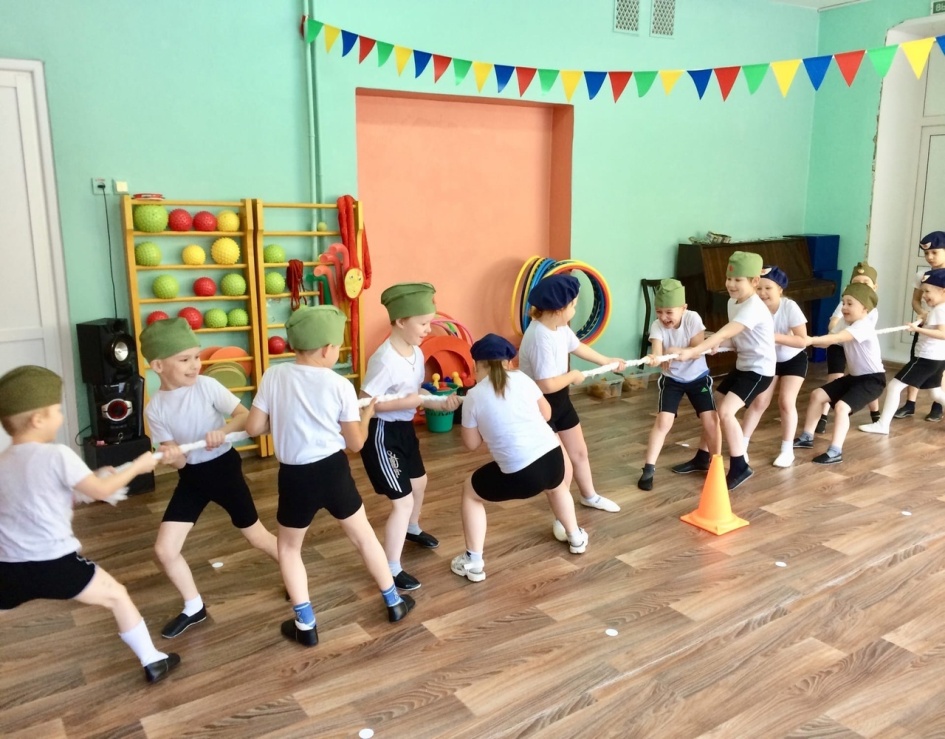 .
Вам представить мы хотим Уголок спортивный! Хочешь ты спортивным быть? Двигайся активно! И всё у нас для спорта есть: Скакалки, кегли и дорожки, И тренажеров есть немножко, Мячи, обручи, кольца есть–всего невозможно перечесть! Со спортом дружим ненапрасно. И цель свою мы видим ясно: Хотим быстрее подрасти, России славу принести!
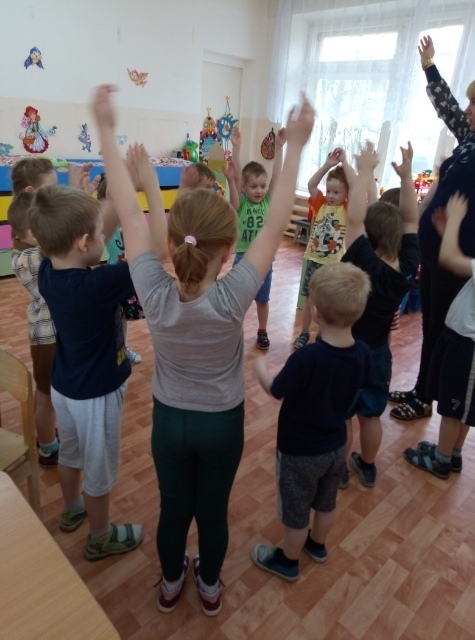 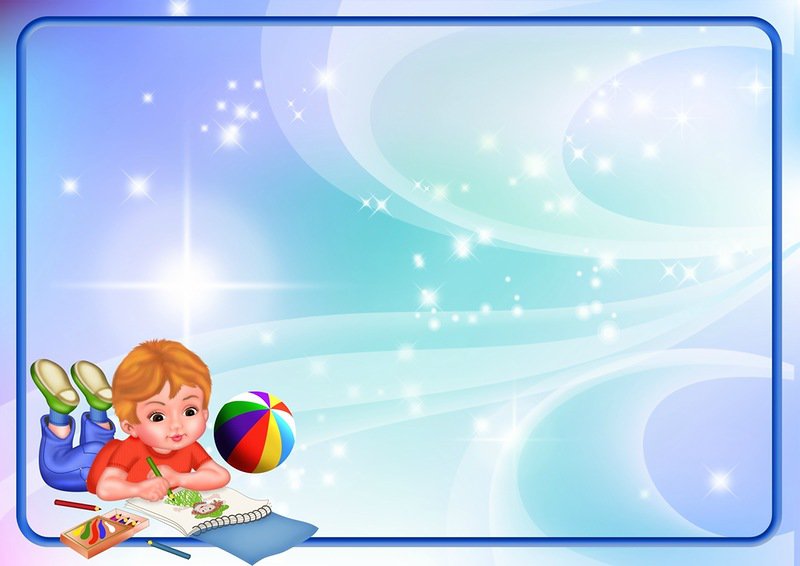 Центр музыкального развития 
В музыкальном центре имеются: фортепиано, музыкальный уголок, русские народные ударные инструменты (деревянные ложки, трещотки, свистульки, бубен, погремушки). Национальные костюмы, видеомагнитофон, музыкальный центр.
Цель: поддержать интерес дошкольника к музыкальной деятельности, в соответствующей форме стимулировать развитие музыкальности посредством пения, игры на музыкальных инструментах, музыкально – ритмичных движений и слушания музыки. 
Задачи: 
Обеспечивать самостоятельную (индивидуальную и совместную) деятельность детей, возникающую по их желанию и интересам. 
                            Способствовать получению и закреплению знаний о музыке.
                             Развивать музыкальность, любознательность, стремление   
      к экспериментированию.
.
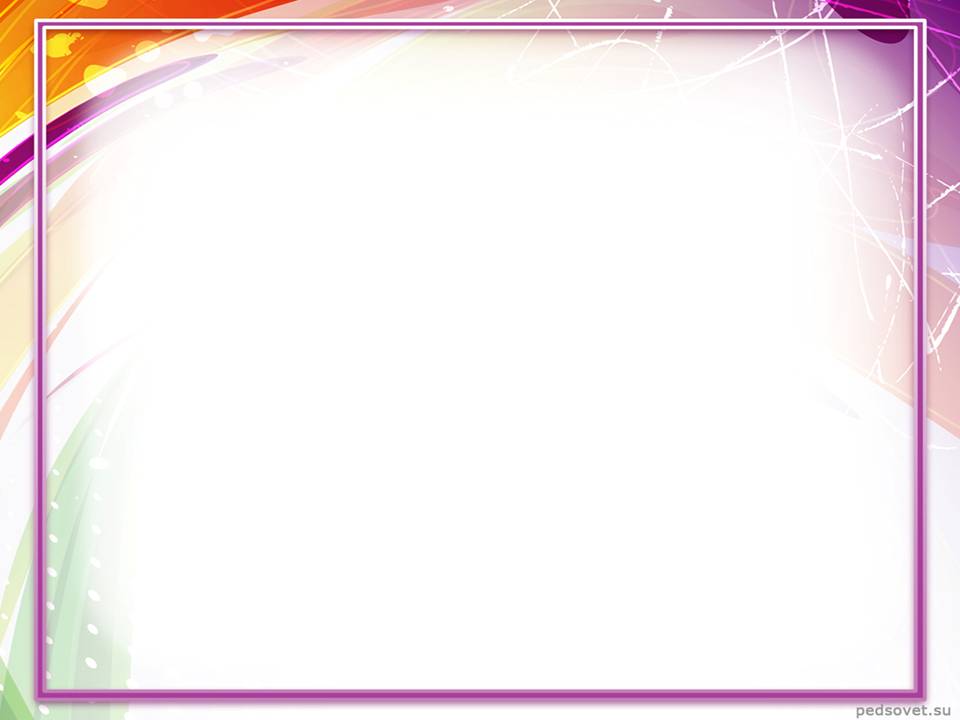 ОО «Художественно — эстетическое развитие»
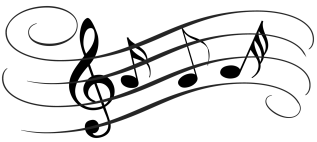 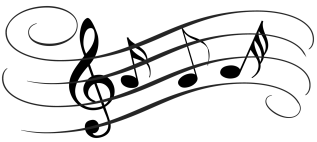 Уголок музыки
Музыкальный уголок Под пианино мы поём, И пляшем и играем!  В просторном зале игровом Мы вовсе не скучаем! И в группе куклы не скучают! Там музыкальный уголок! В нём дети громко так играют,-  Трясется даже потолок!
.
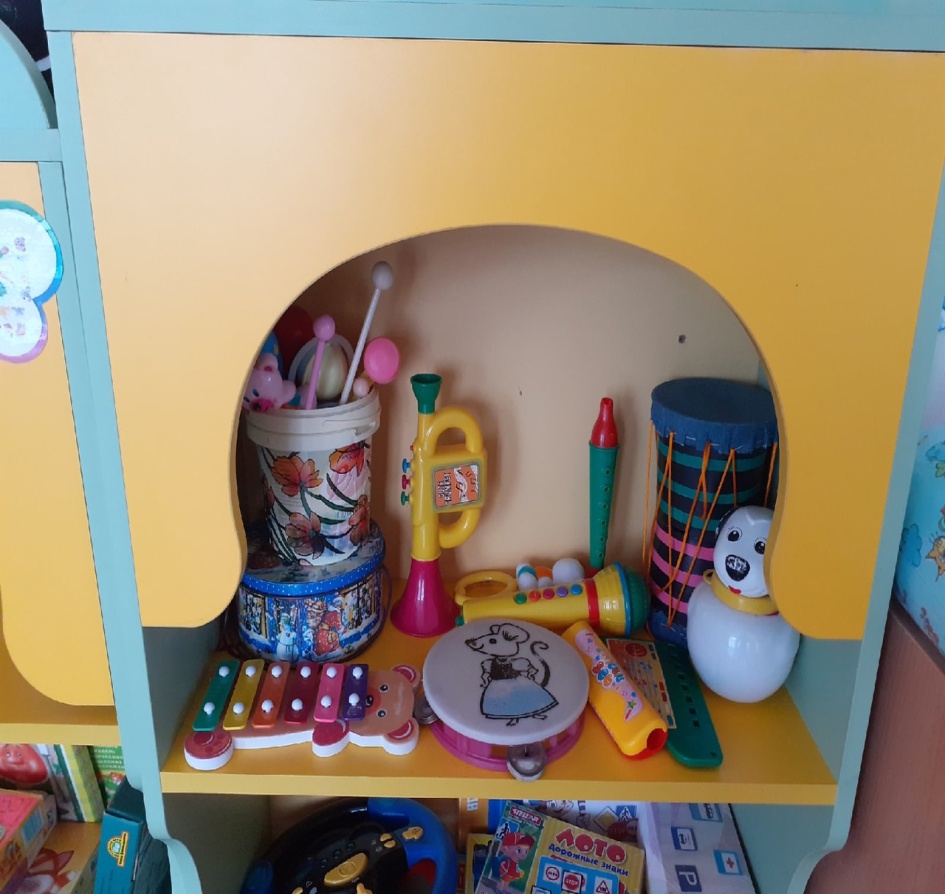 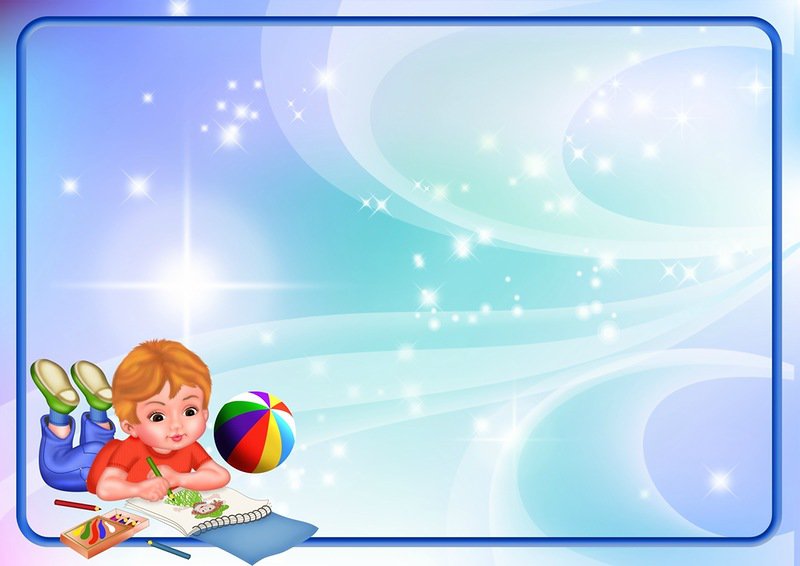 Центр Занимательных дел
Это полифункциональное трансформируемое рабочее пространство. Оно с легкостью меняет свой облик. 
Во-первых, это «мастерская» (для занятий продуктивной деятельностью), во-вторых, «Лаборатория» (для занятий познавательно-исследовательской деятельностью) и  в-третьих, место для свободной деятельности детей по интересам вне занятий со взрослыми. 
  Возможность свободного изменения рабочего пространства – и по  
  конфигурации и по объему – открывается за счет разного 
  расположения столов: соединение в общий большой рабочий стол 
                        или компоновки для трех детей (для пар, для                
                         индивидуальной деятельности).
.
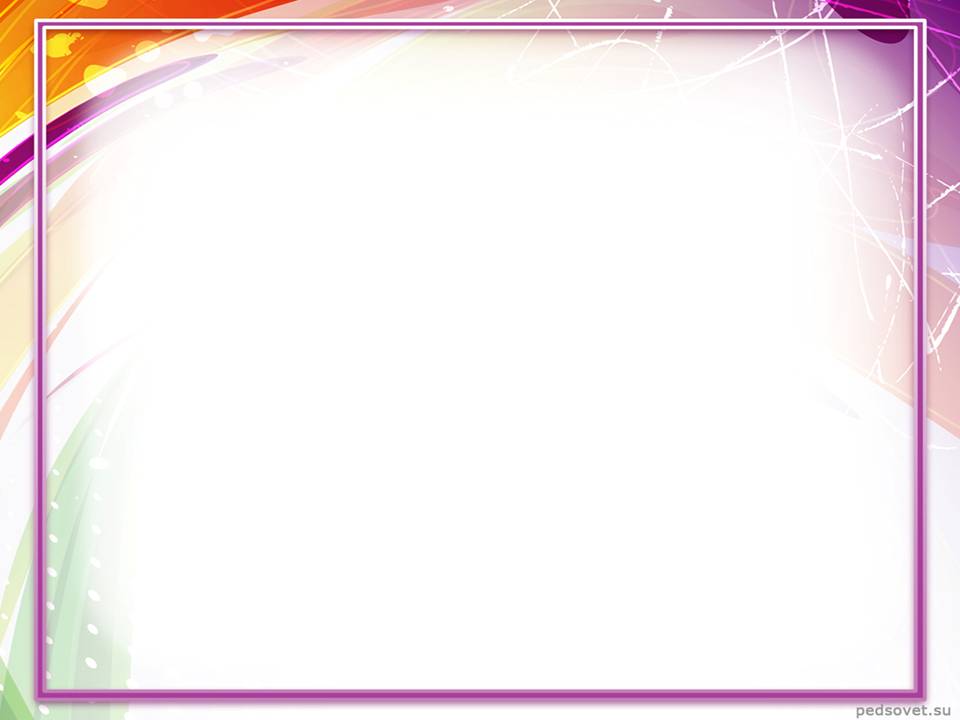 Уголок  дидактических игр «Игротека»
Здесь находятся игры которые развивают в детях  мышление, память , воображение, мелкую моторику
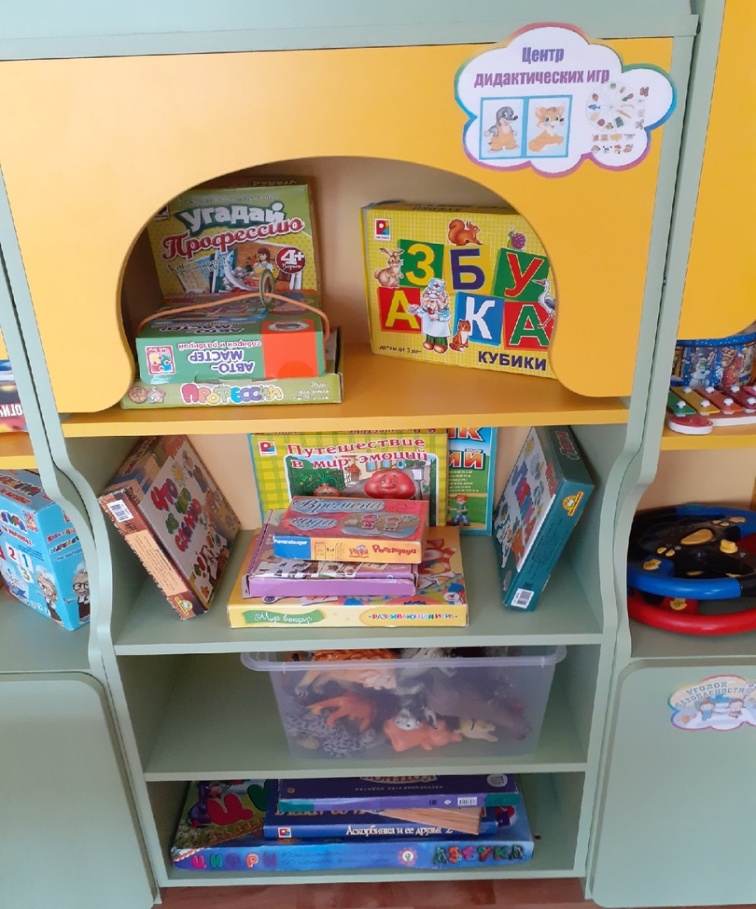 .
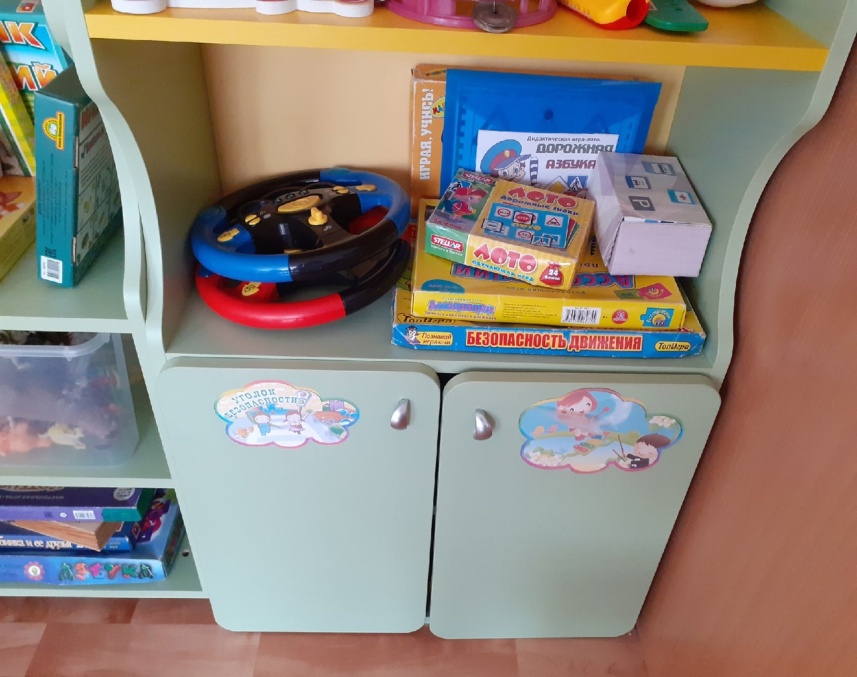 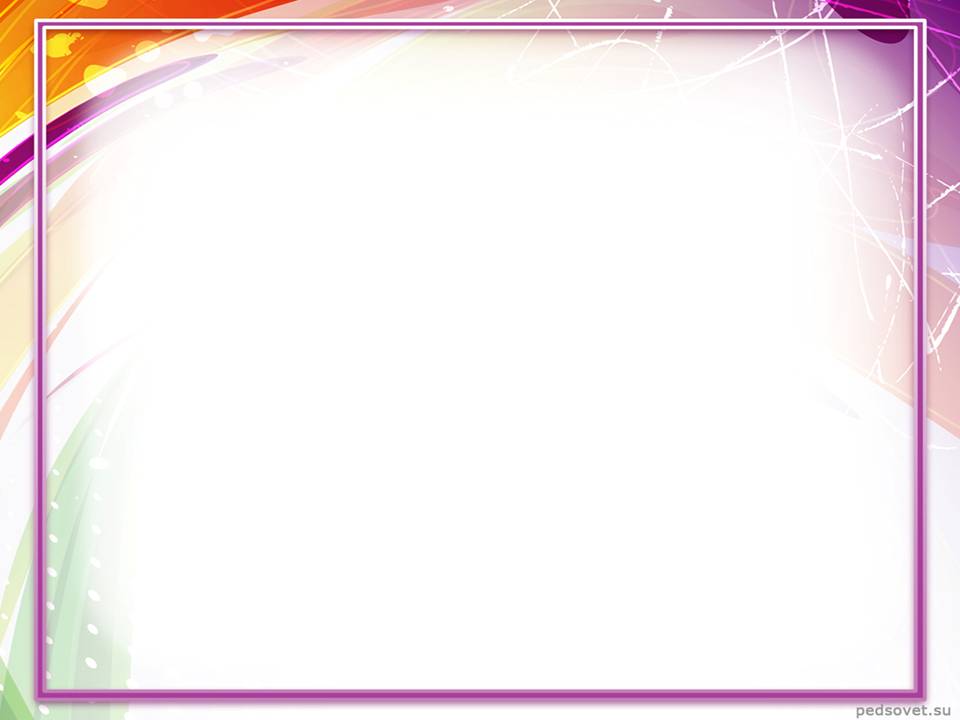 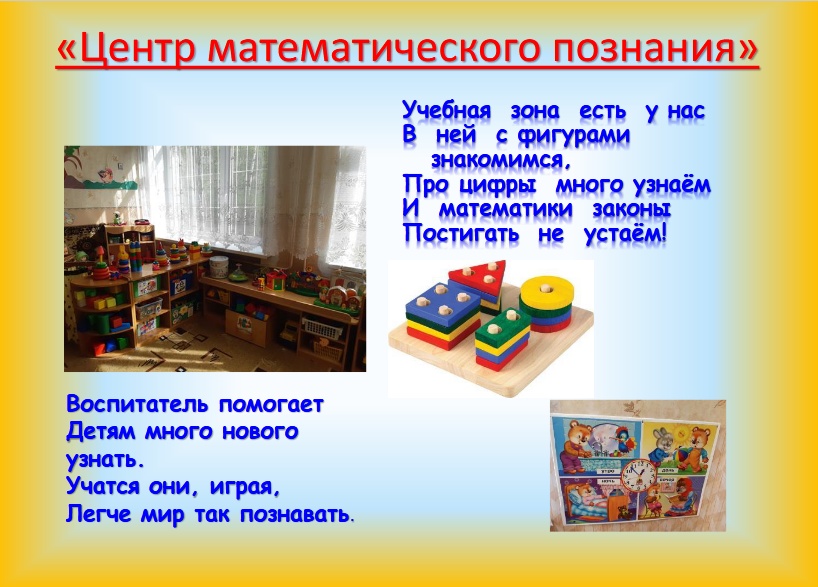 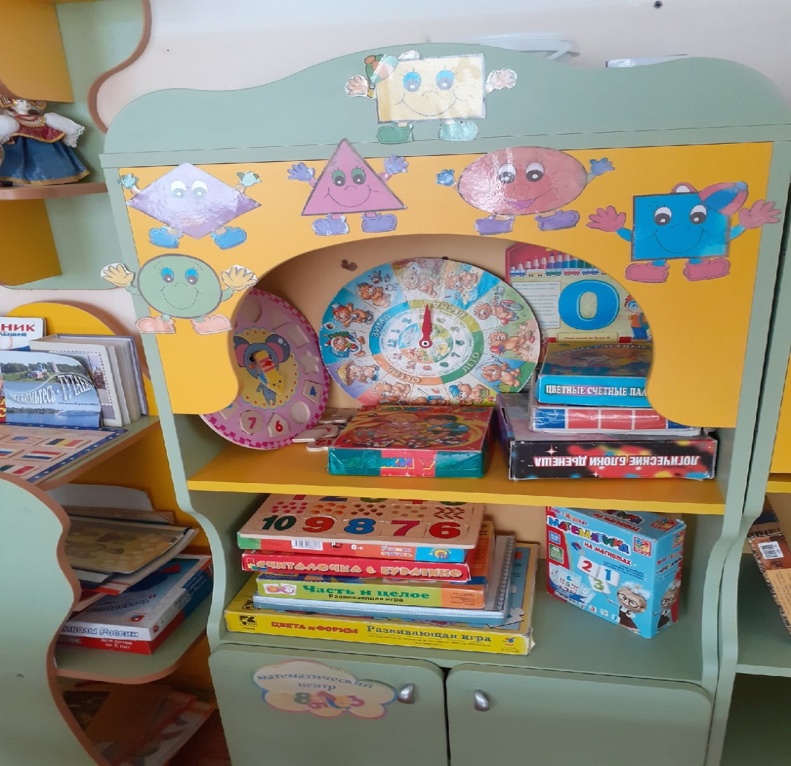 4/10/2021
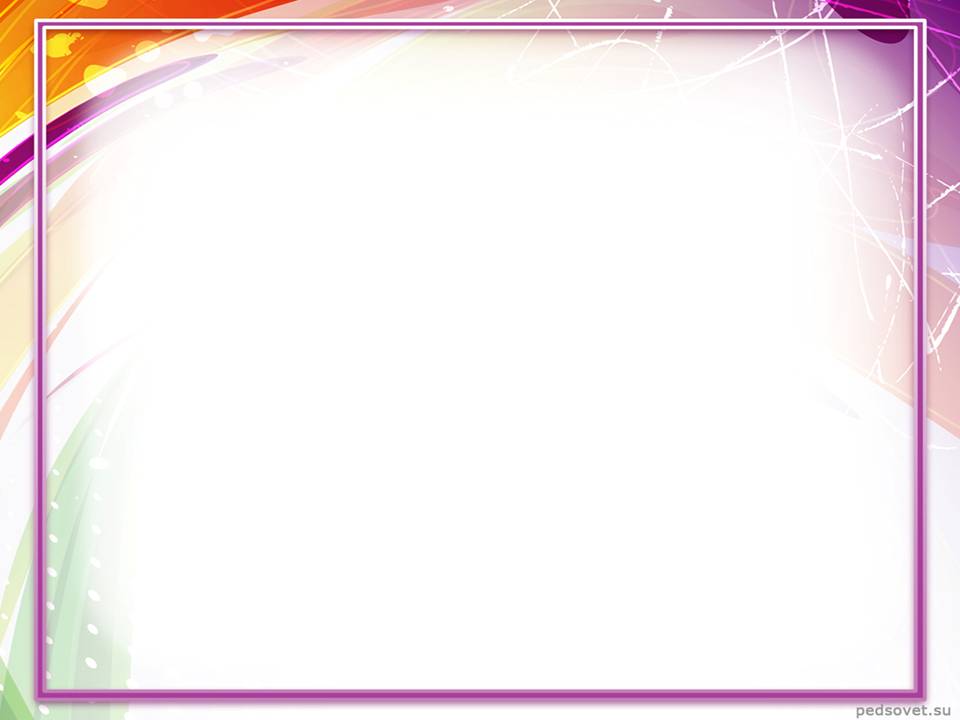 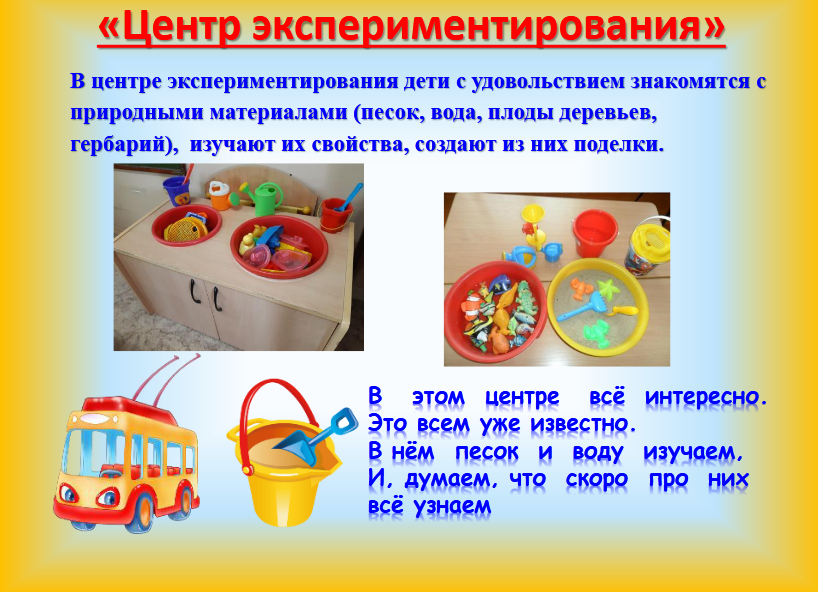 4/10/2021
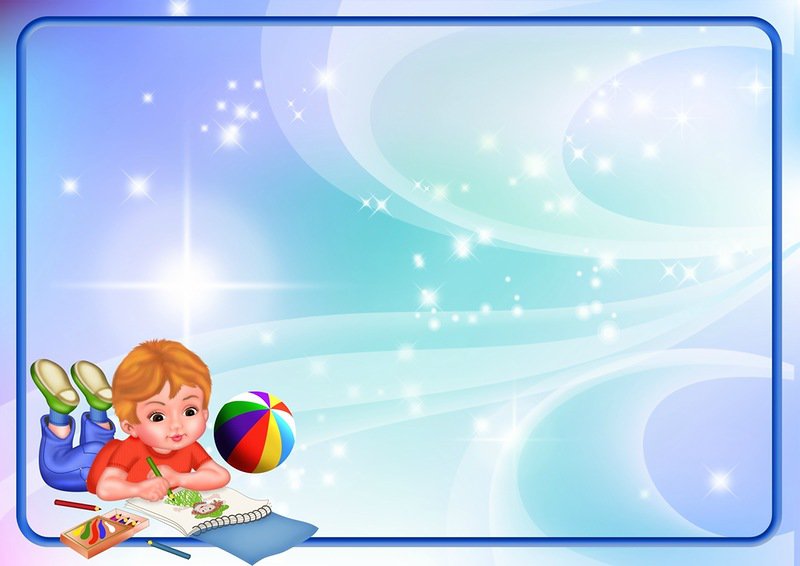 Дайте детству наиграться!           Насмеяться, наскакаться!          Дайте радостно проснуться,          Дайте в ласку окунуться,          Детства дней не торопите,             Детству солнце подарите.
4/10/2021